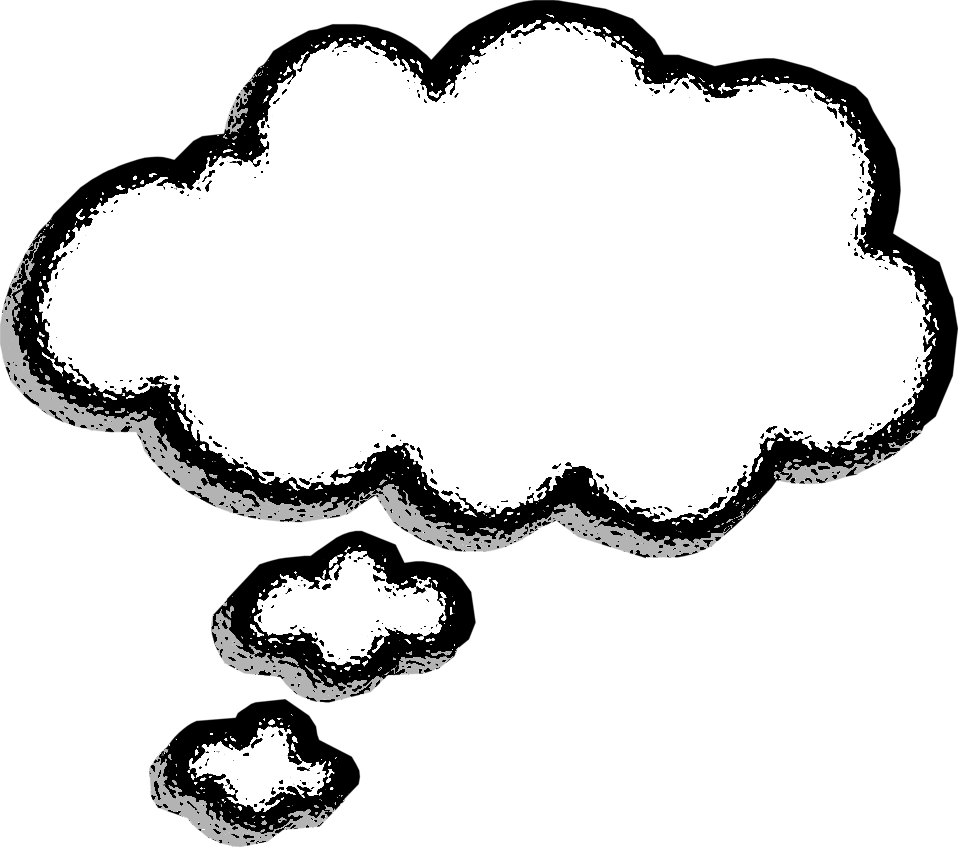 Thinking 
Geographically
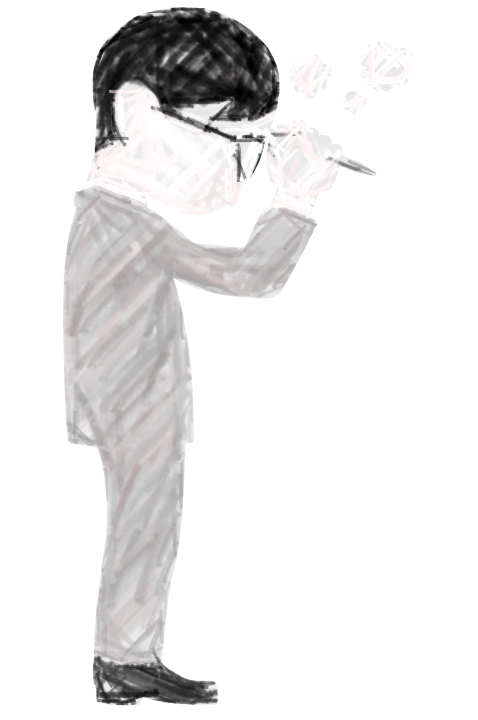 This Photo by Unknown Author is licensed under CC BY-NC
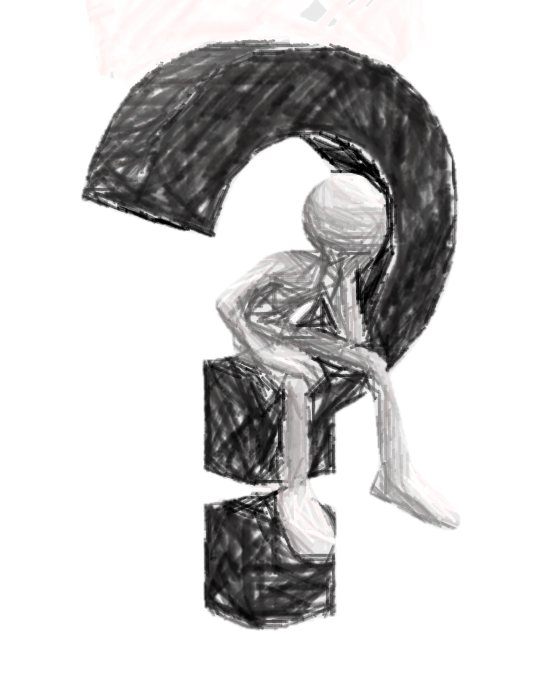 BIG IDEAS
Patterns and Spatial Organization (PSO)
Why do geographers study relationships and patterns among and between places?
Impacts and Interactions (IMP)
How do geographers use maps to help them discover patterns and relationships in the world?
Spatial Processes and Societal Change (SPS)
How do geographers use a spatial perspective to analyze complex issues and relationships?
Geography as a Field of Study
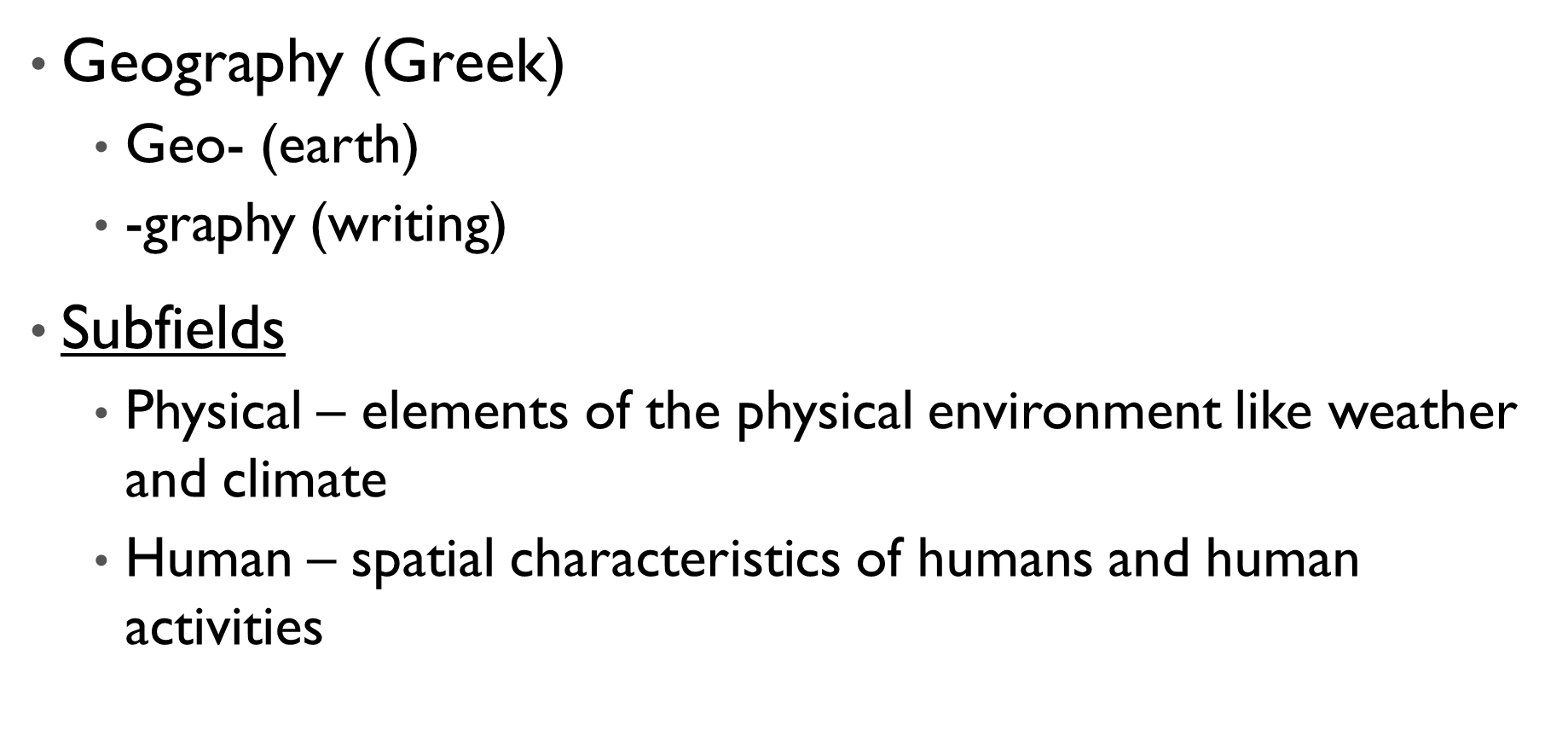 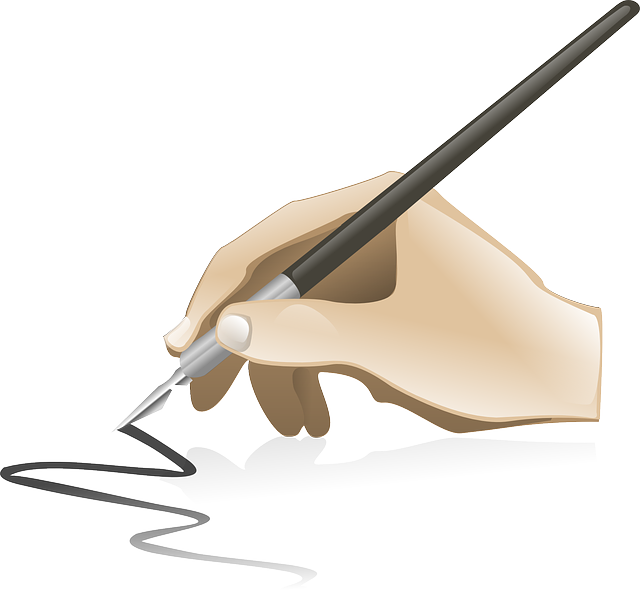 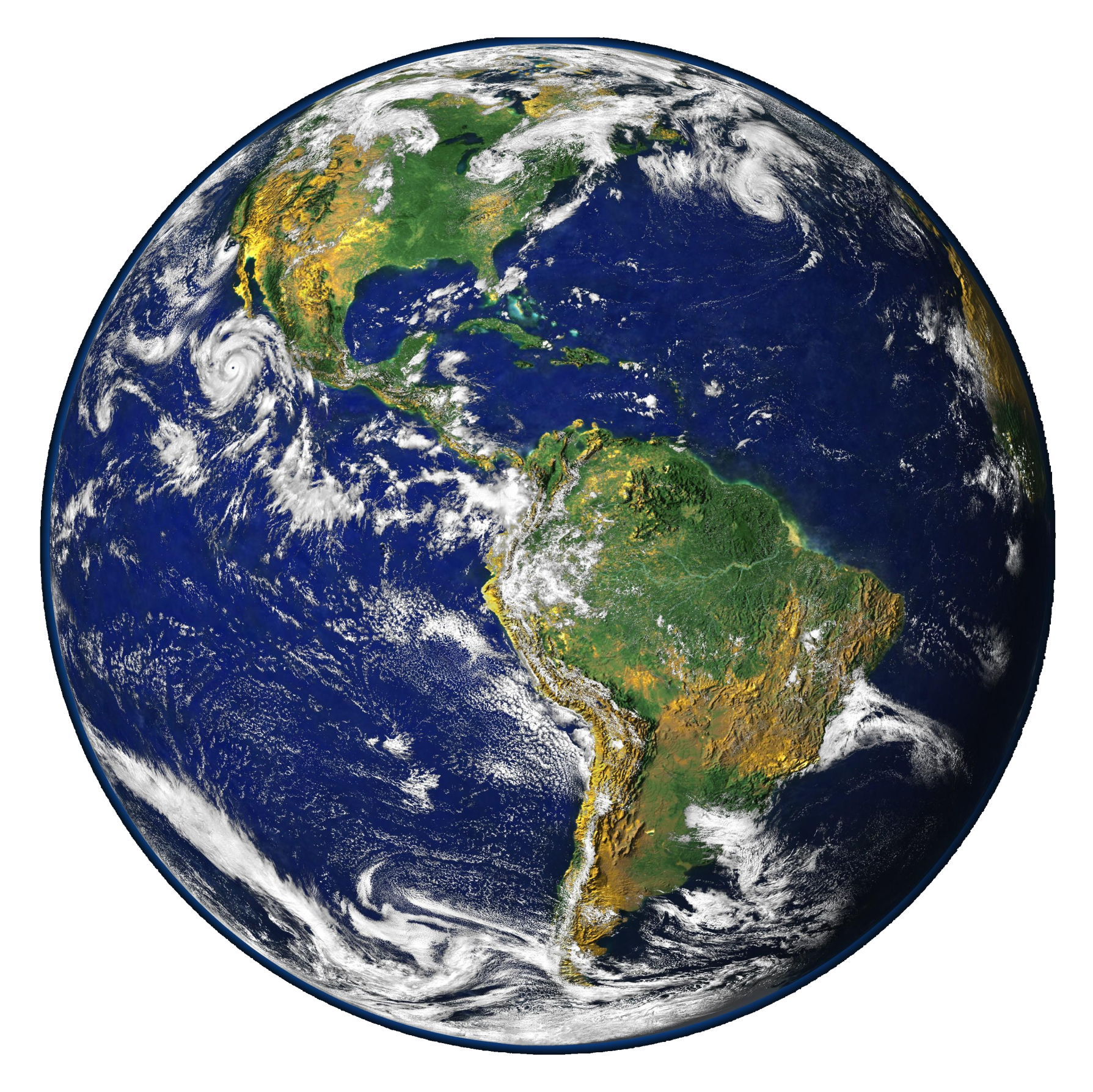 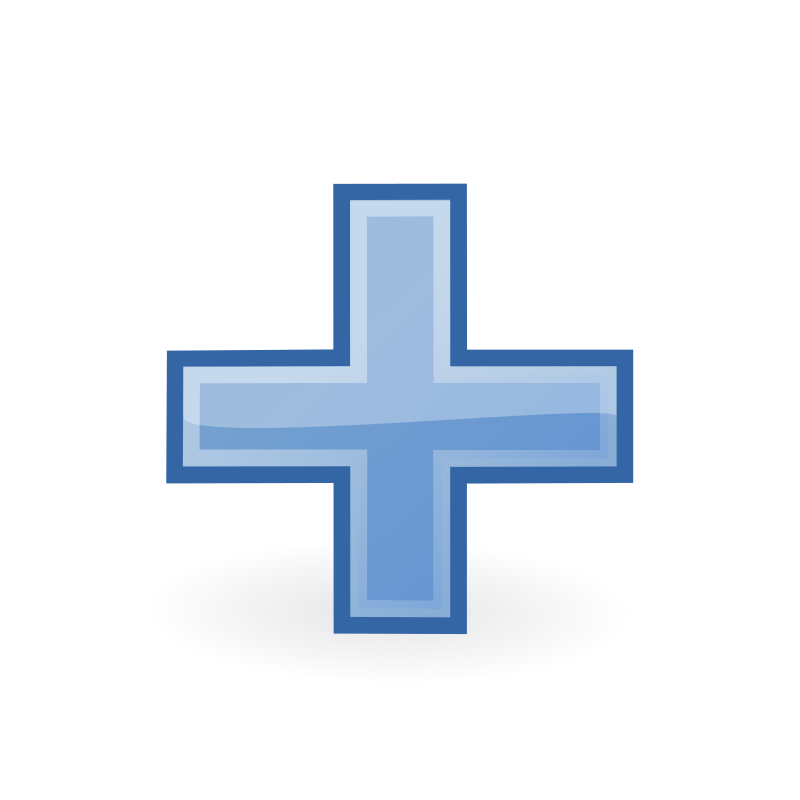 The Why of Where
Geography is the why of where.
Why are things where they are?
How did things become distributed as they are?
What is changing the pattern of distribution?
What are the implications of the spatial distribution for people?
Geographical Concepts
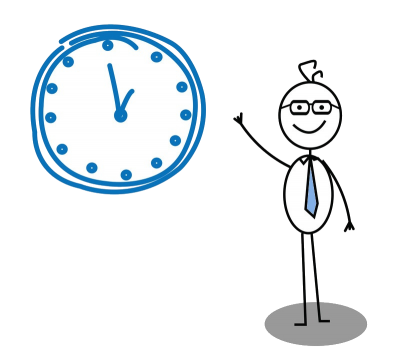 Historians look through the lens of time to understand the past.


Geographers look through the lens of space to understand place.
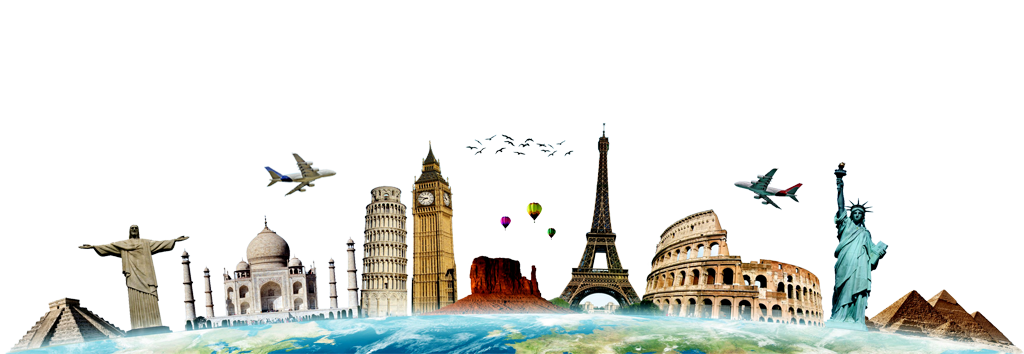 5 Themes of Geography
Mr. Lip
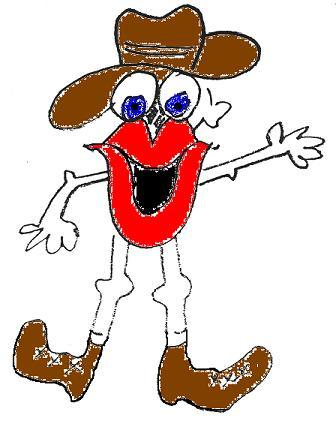 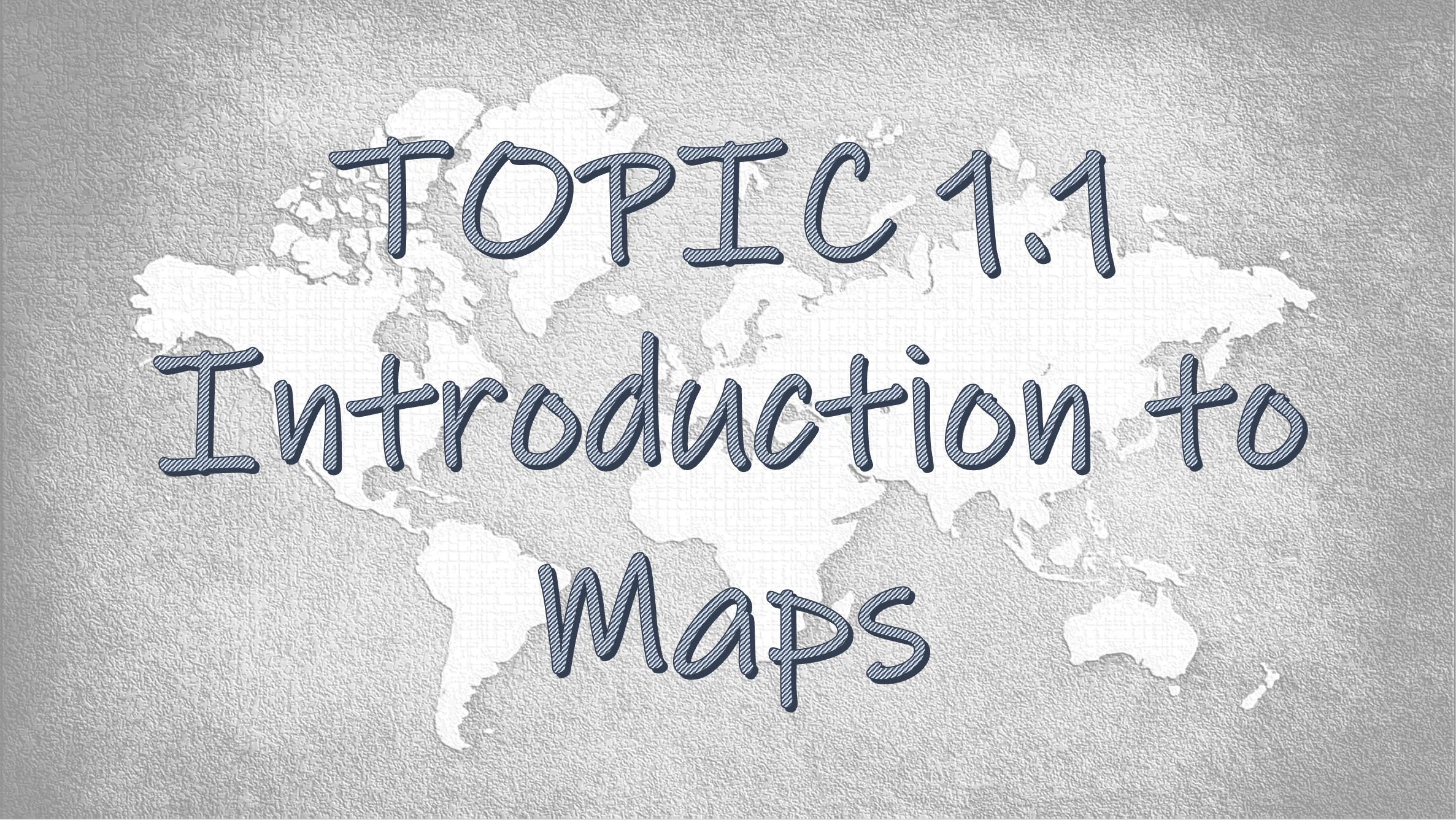 Enduring Understanding Imp-1
By the end of this section, you will understand that geographers use maps and data to depict relationships of time, space, and scale.
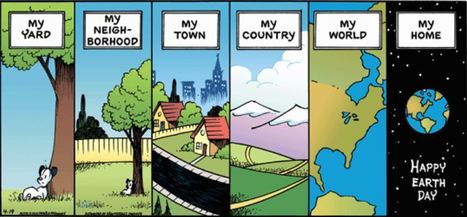 Learning Objective IMP-1.a
You should be able to identify types of maps, the types of information presented in maps, and different kinds of spatial patterns and relationships portrayed in maps.
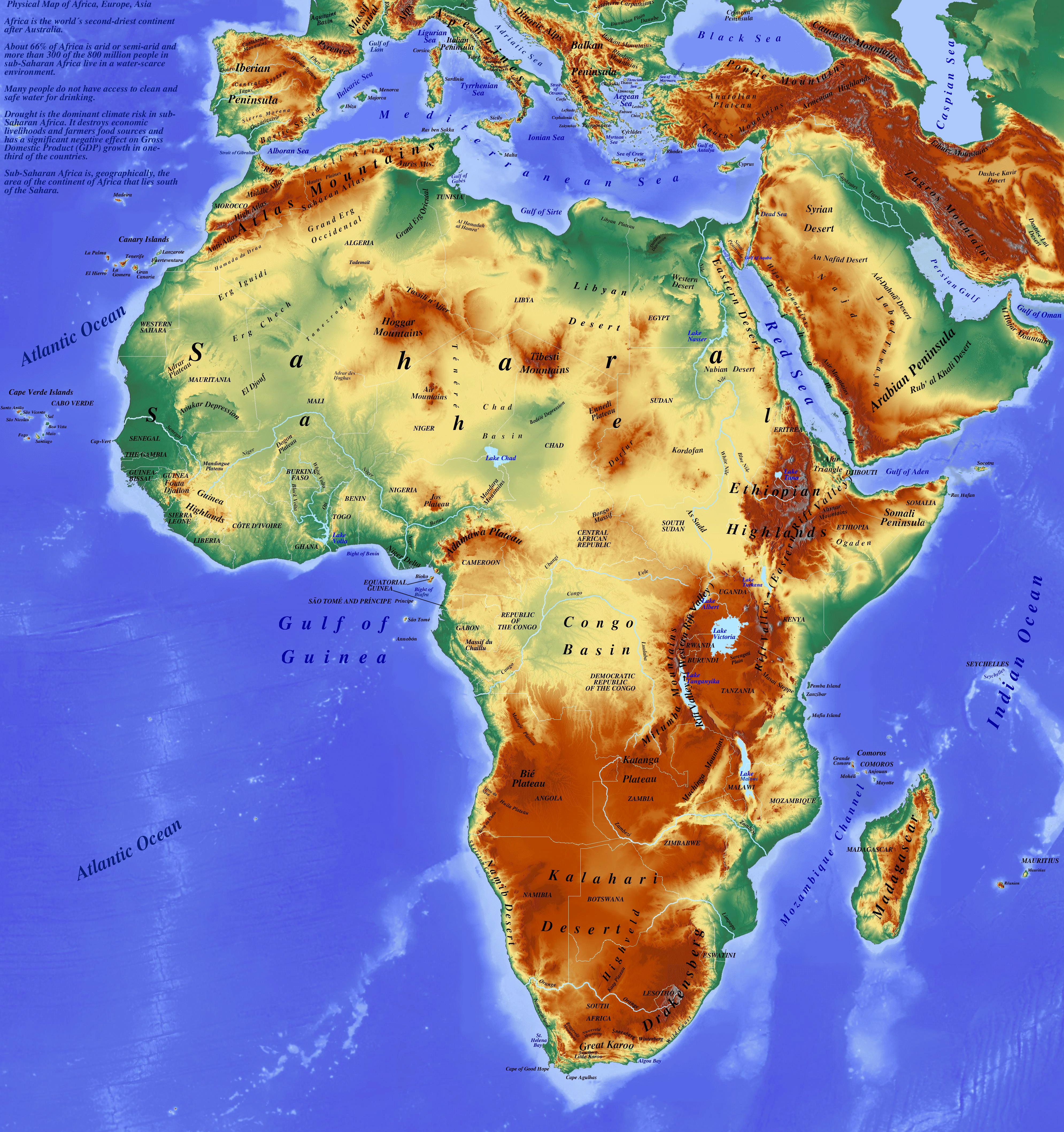 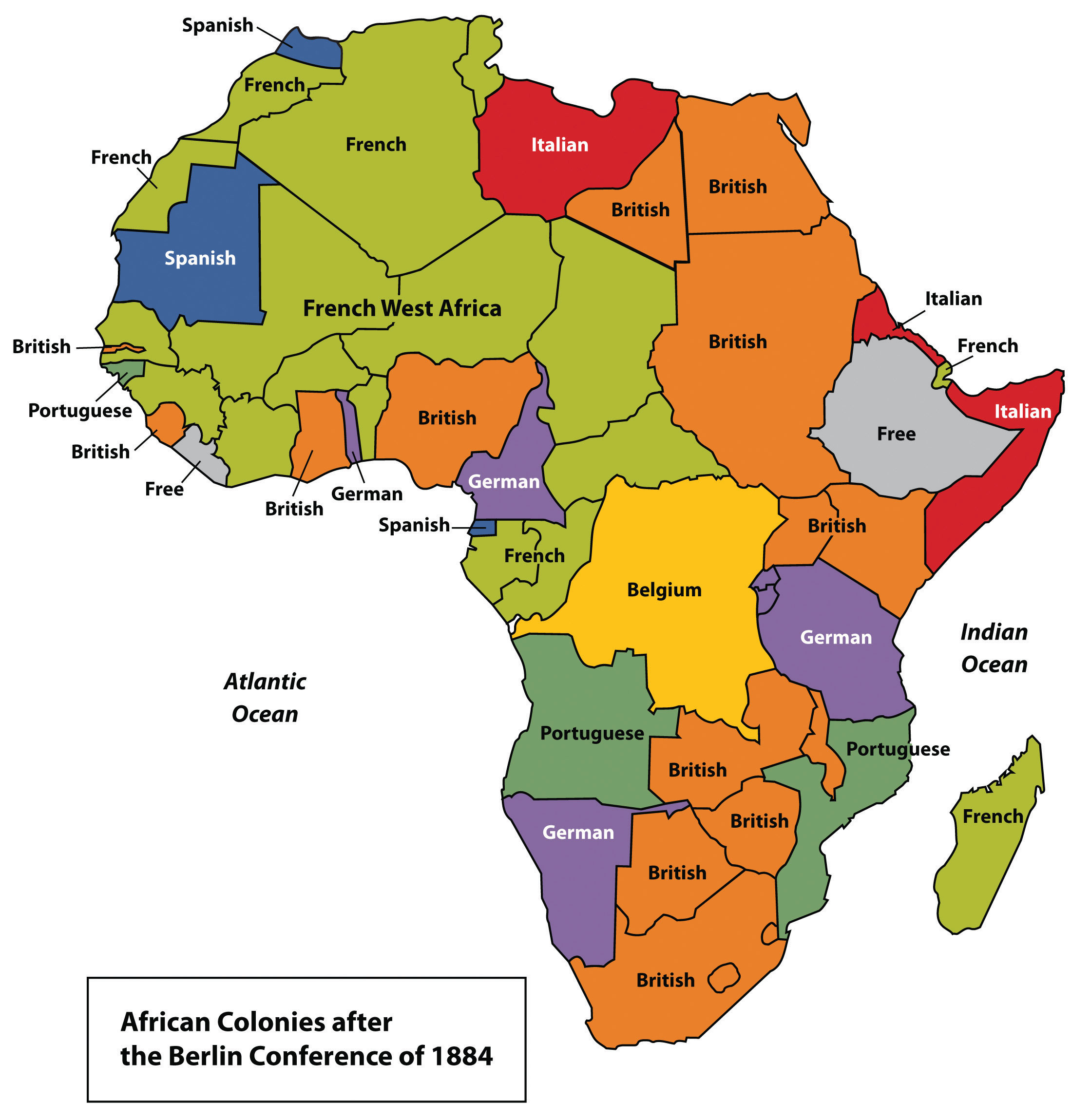 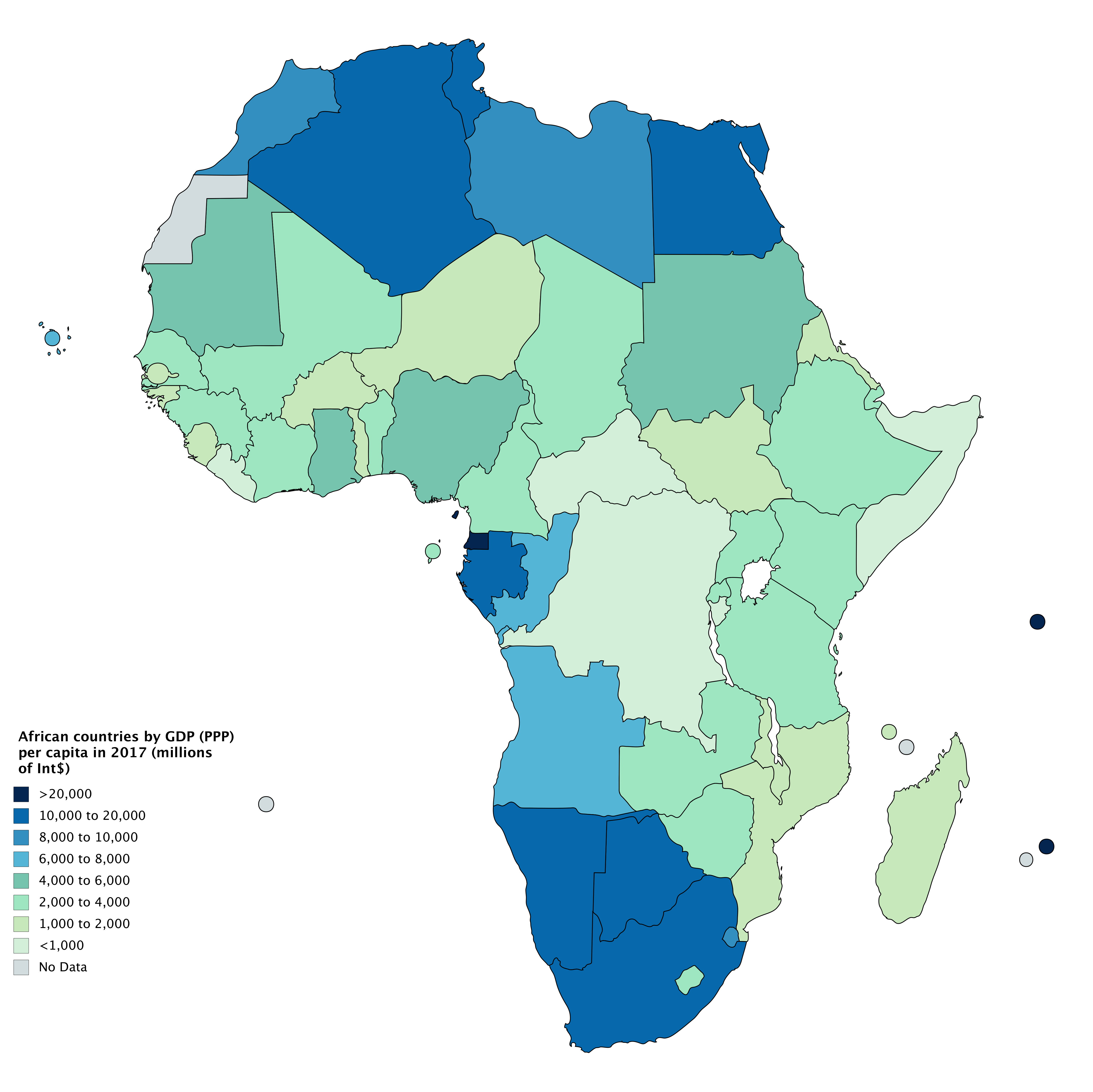 [Speaker Notes: Physical map
Political map
Choropleth map]
Essential Knowledge IMP-1.A.1
Types of maps include reference maps and thematic maps.
Reference maps are designed for people to refer to for general information about places. The two main reference maps are political and physical.
Political Map
Shows and labels the human-created boundaries and designations, such as countries, states, cities, and capitals.
Physical Map
Shows and labels the natural features, such as mountains, rivers, and deserts.
[Speaker Notes: Physical map
Political map
Choropleth map]
Essential Knowledge IMP-1.A.1
Political Maps
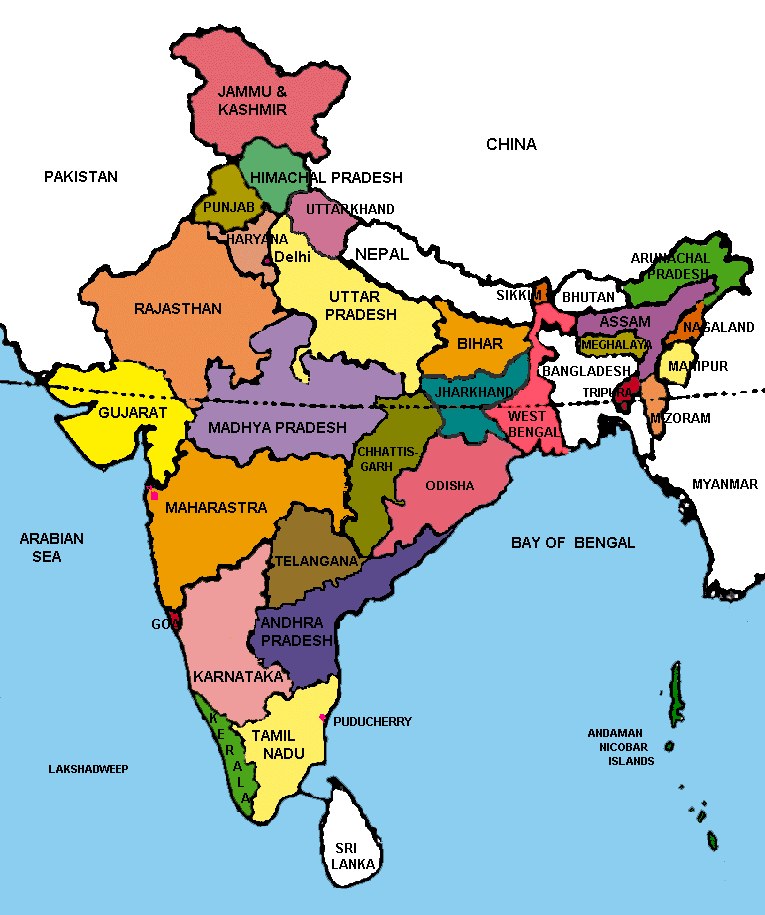 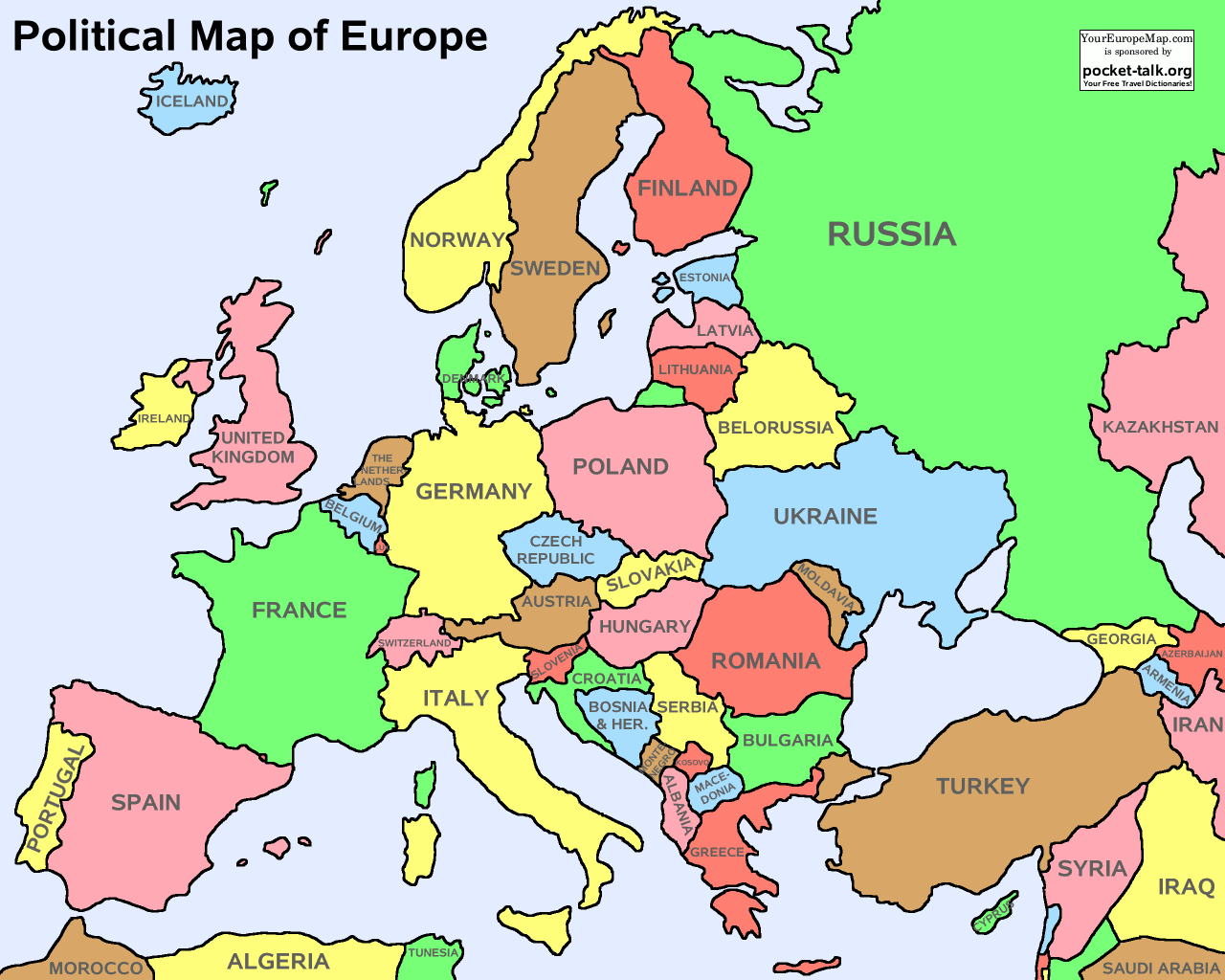 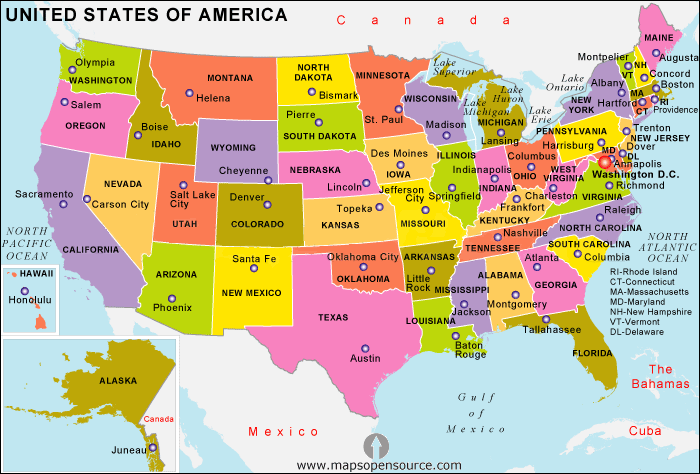 Remember: boundaries are human-created and change often and are reflected in political maps. What is the purpose of a political map?
[Speaker Notes: Physical map
Political map
Choropleth map]
Essential Knowledge IMP-1.A.1
Physical Maps
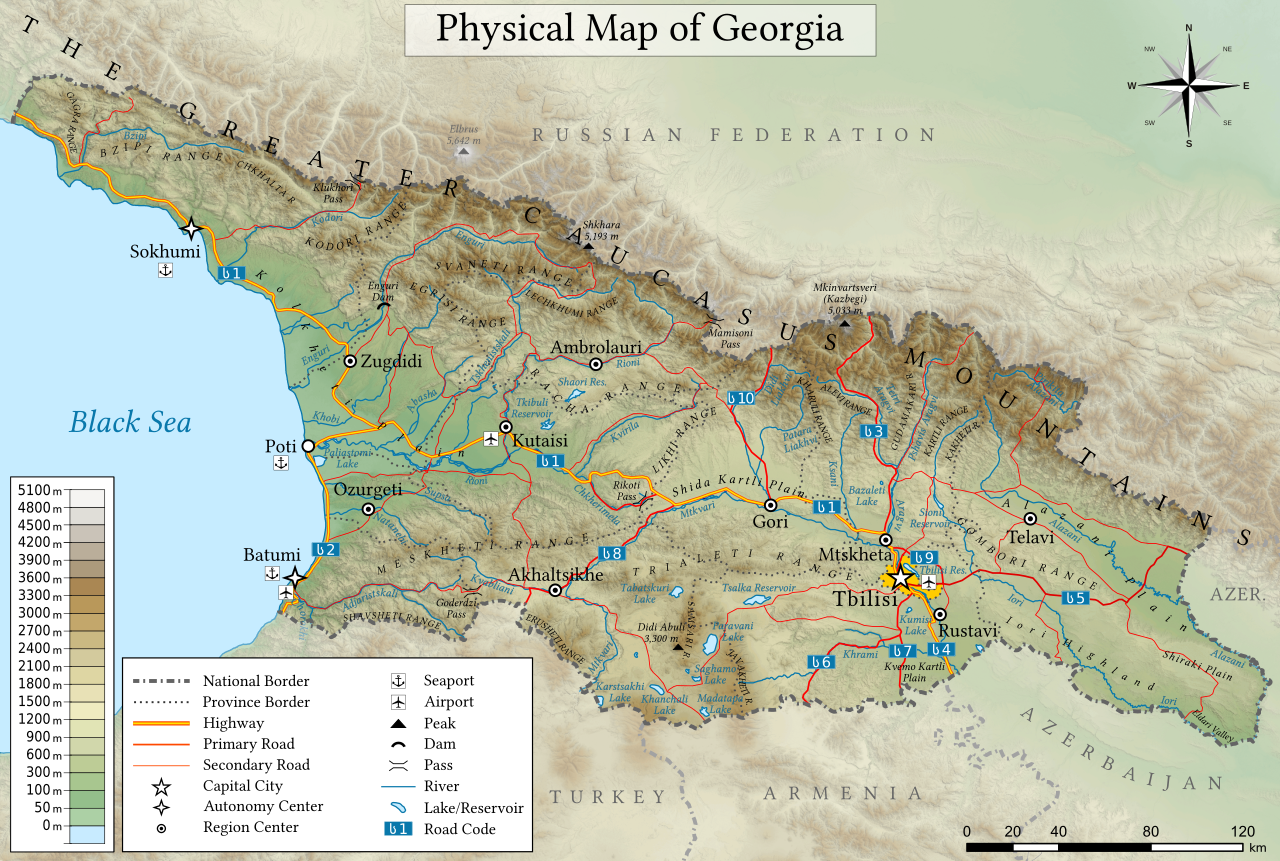 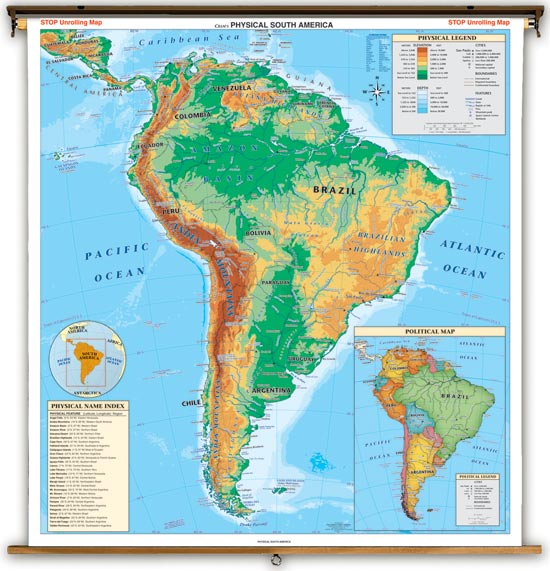 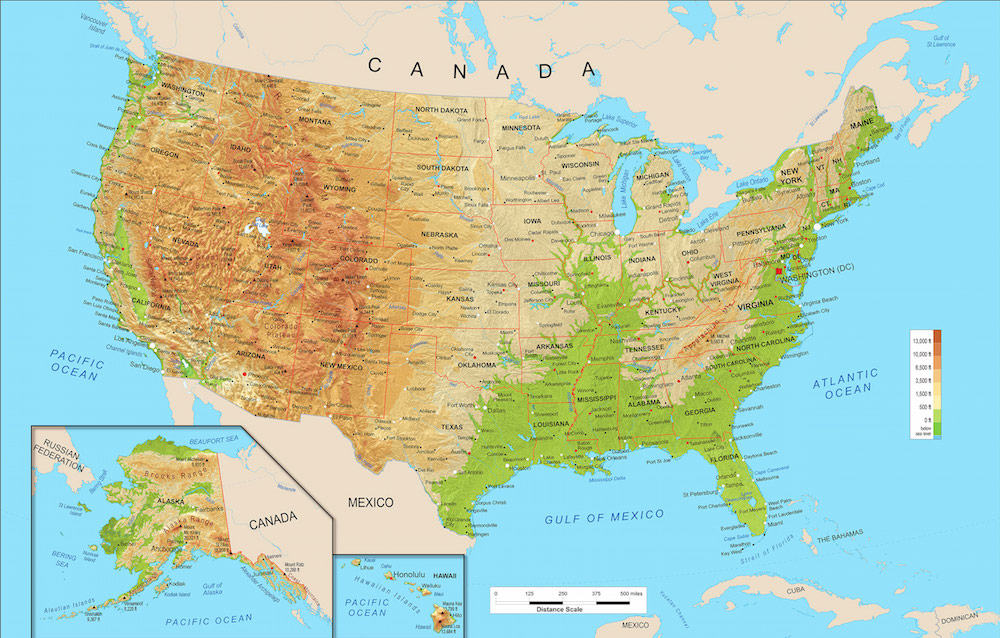 Remember: physical maps show the terrain and elevation of the earth. 
What is the purpose of a physical map?
[Speaker Notes: Physical map
Political map
Choropleth map]
Essential Knowledge IMP-1.A.1
Types of maps include reference maps and thematic maps.
Thematic maps show spatial aspects of information or of a phenomenon.
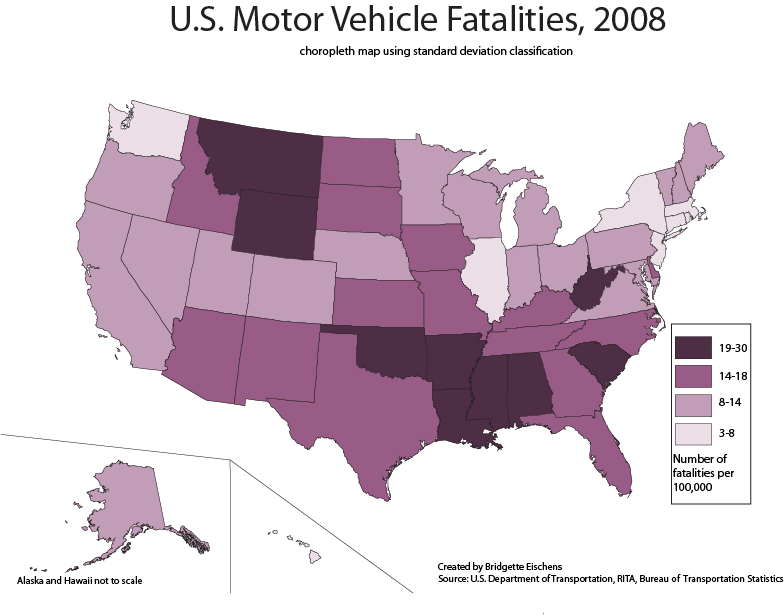 Choropleth Map
Uses various colors, shades of one color, or patterns to show the location and distribution of spatial data.
Usually, the darker the color, the higher the statistical value.
*Always look at the color key!
[Speaker Notes: In this case, a phenomenon is simply an occurrence. When something occurs, we map it. The more often it occurs, the more you will see it displayed on a map.]
Essential Knowledge IMP-1.A.1
Types of maps include reference maps and thematic maps.
Thematic maps show spatial aspects of information or of a phenomenon.
Dot Map
Used to show the specific location and distribution of something across the territory of the map.
Each dot represents a specified quantity.
What patterns can you find in this dot map?
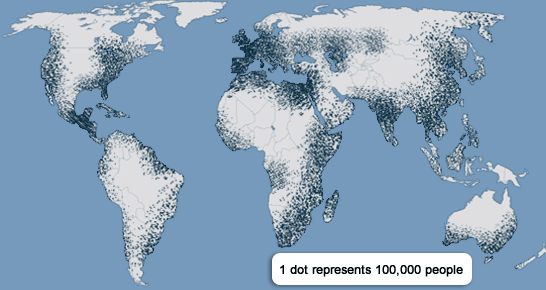 [Speaker Notes: Many people live on the coasts.
India is densely populated.
China is mostly populated on the eastern side.
The middle of the US is not heavily populated.
South America – rain forest
Africa – desert
Russia/Canada – too cold
Australia – forest/desert]
Essential Knowledge IMP-1.A.1
Types of maps include reference maps and thematic maps.
Thematic maps show spatial aspects of information or of a phenomenon.
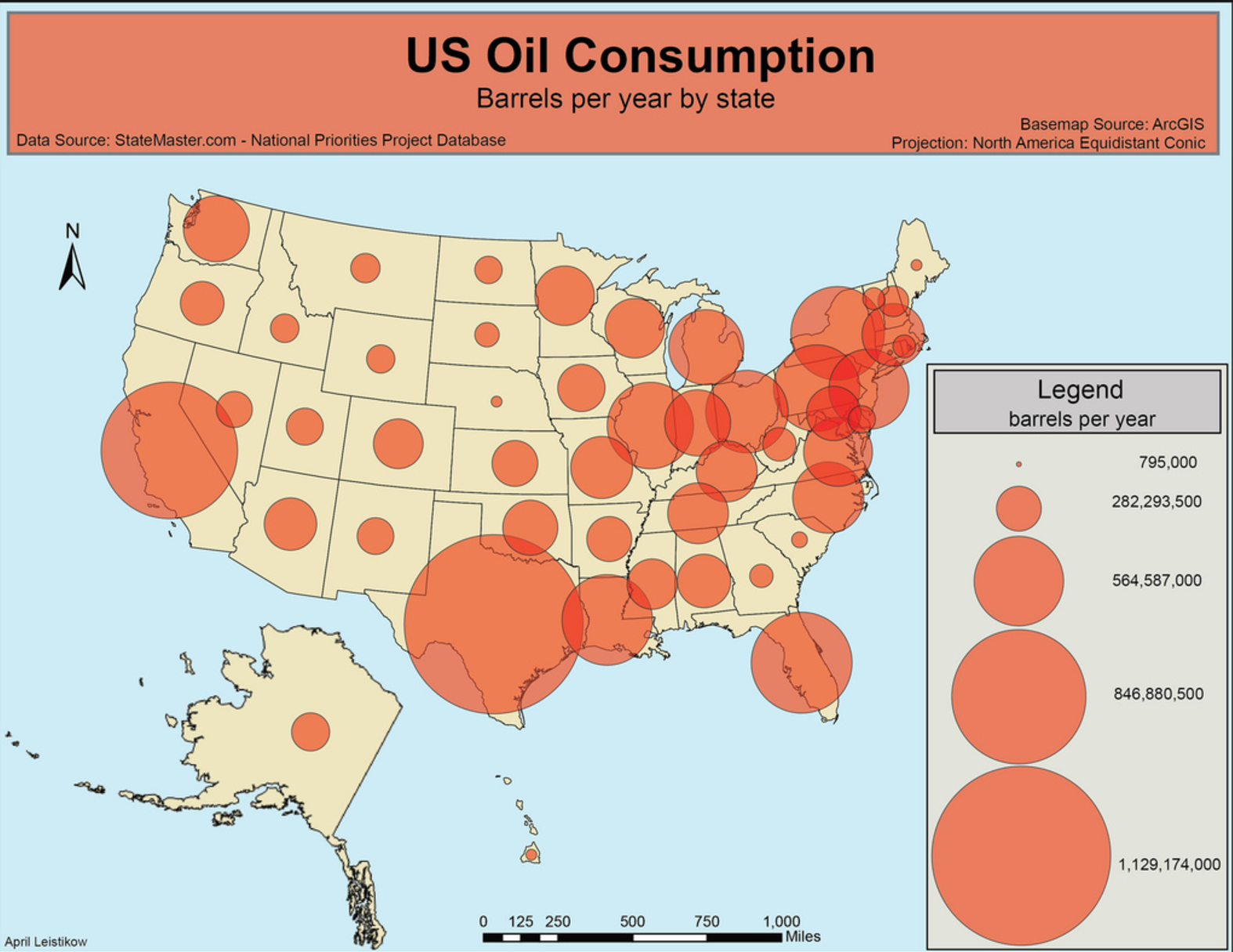 Graduated Symbol Map
Define graduated: arranged in a series or according to a scale.
Uses symbols of different sizes to indicate different amounts of something.
The map key determines the exact amount.
Essential Knowledge IMP-1.A.1
Types of maps include reference maps and thematic maps.
Thematic maps show spatial aspects of information or of a phenomenon.
Isoline Map
Iso- is Greek for equal
Uses lines that connect points of equal value to depict variations in the data across space.
Where lines are close together, change is rapid and where the lines are far apart, the phenomenon is relatively the same.
Most common type: topographic map (popular among hikers).
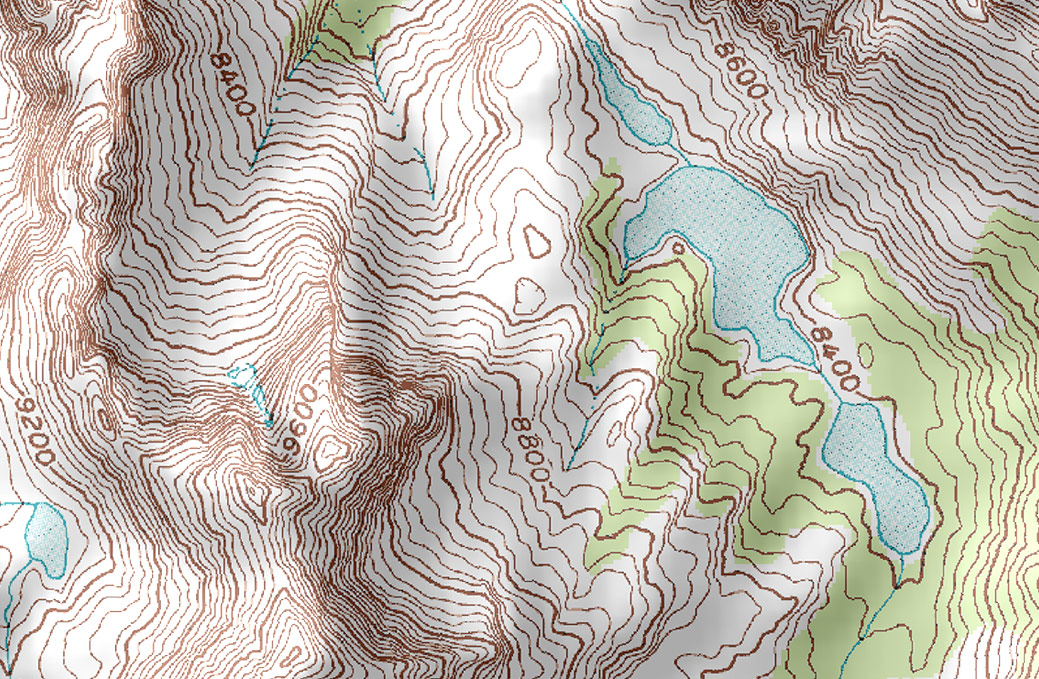 Essential Knowledge IMP-1.A.1
Types of maps include reference maps and thematic maps.
Thematic maps show spatial aspects of information or of a phenomenon.
Cartogram
Sizes of countries are shown according to some specific statistic.
Useful because they allow data to be compared, like a graph, and distance and distribution are also visible, like on a traditional map.
See the next two slides for examples.
Essential Knowledge IMP-1.A.1
Types of maps include reference maps and thematic maps.
This cartogram shows the world immigrants per country. The larger the country is on the map, the more immigrants it has.
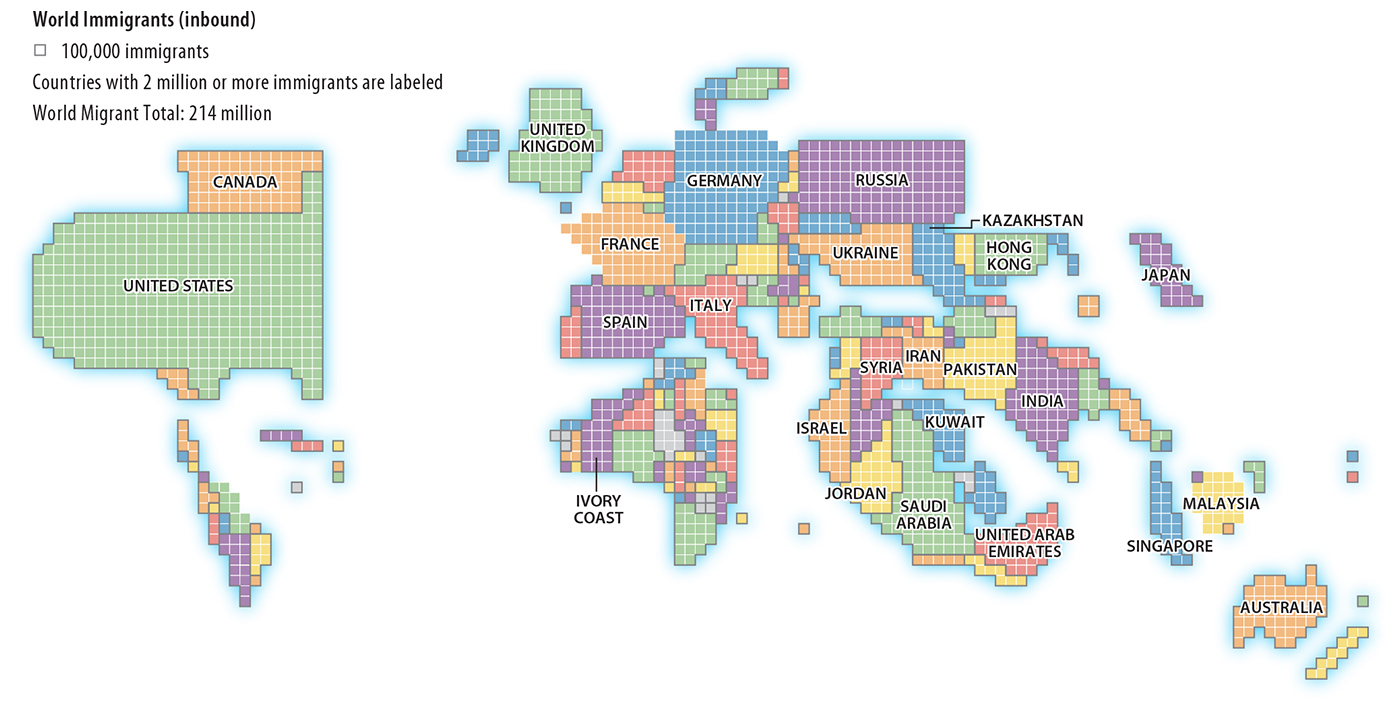 What are the biggest countries or regions on the map? 
What are the smallest?
What do you think the biggest countries have in common with each other?
[Speaker Notes: Biggest countries/regions: US, Europe, Middle East, Hong Kong China, Japan
Smallest: South America, Northern Africa
Countries and regions with large amounts of immigrants have something to offer that others do not. This could be economic, political, social, or environmental. This will be covered later with push and pull factors in Unit 2.]
Essential Knowledge IMP-1.A.1
Types of maps include reference maps and thematic maps.
This cartogram shows the world emigrants per country. The larger the country is on the map, the more emigrants (people leaving) it has.
What are the biggest countries or regions on the map? 
What are the smallest?
What do you think the biggest countries have in common with each other?
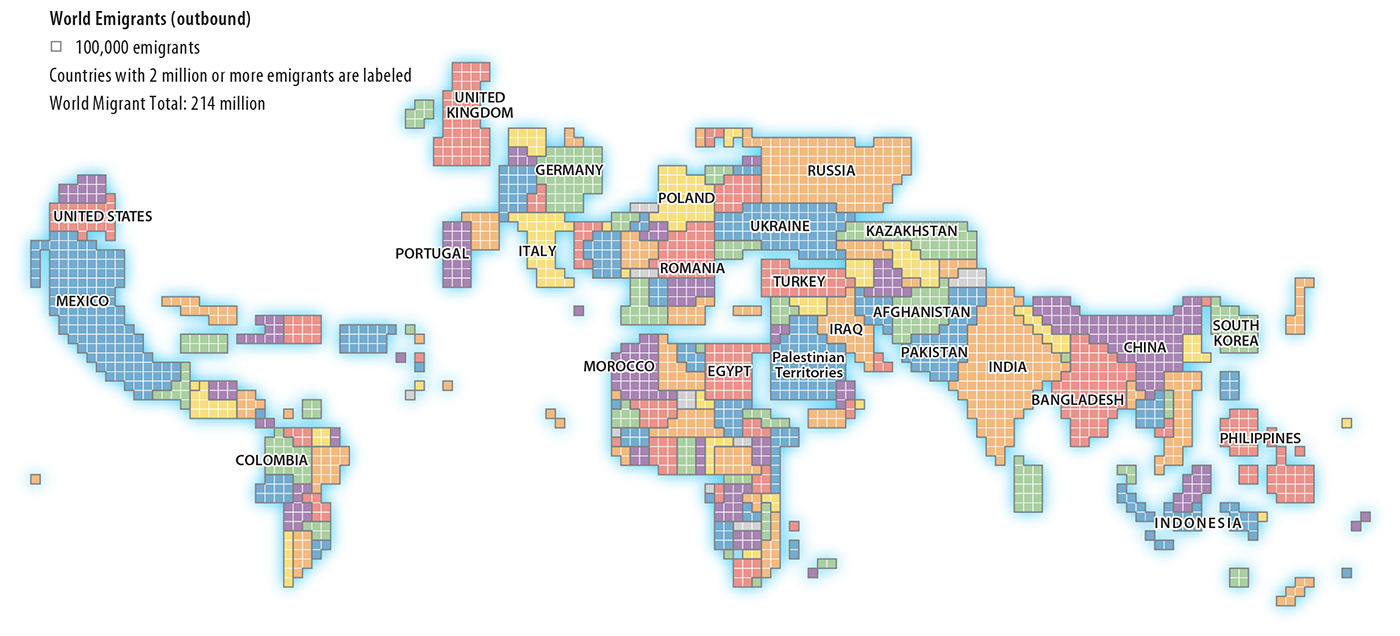 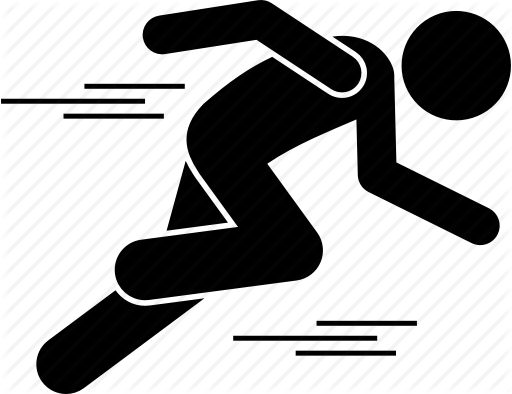 Quick Progress Check!
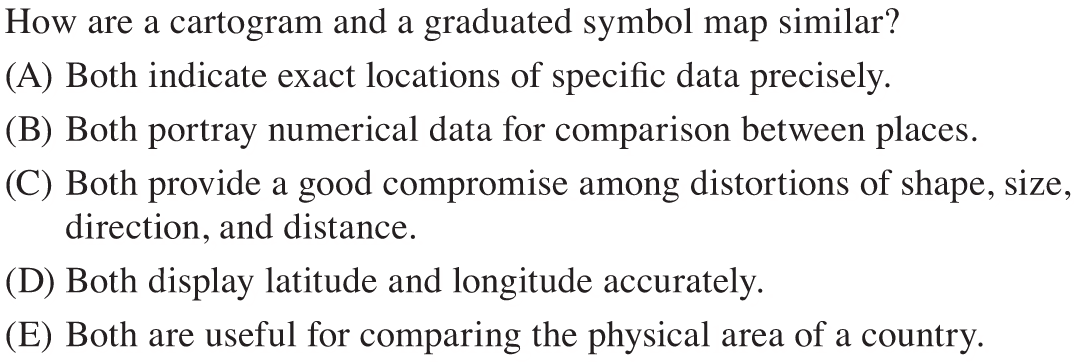 [Speaker Notes: B]
Essential Knowledge IMP-1.A.2
Types of spatial patterns represented on maps include absolute and relative distance and direction, clustering, dispersal, and elevation.
Absolute Location
The precise spot where something is according to some system
Most widely used – latitude and longitude and addresses
Essential Knowledge IMP-1.A.2
The Grid
Latitude lines labeled N or S and longitude lines labeled E or W
Both 15° apart from the next line
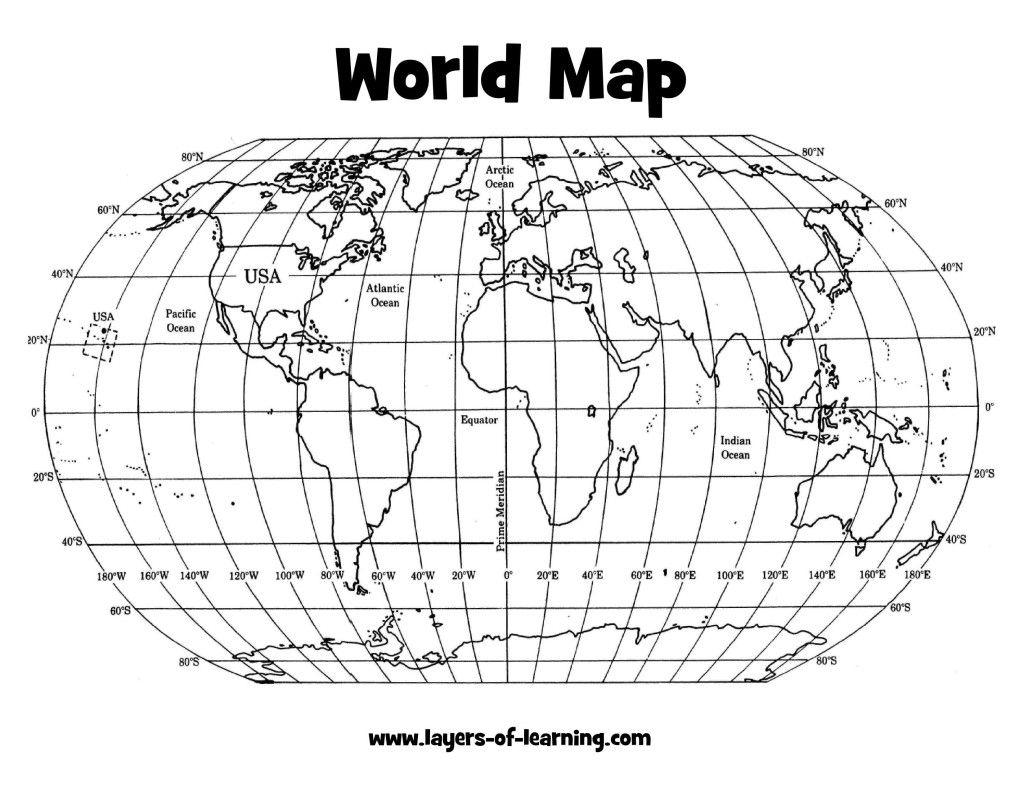 Essential Knowledge IMP-1.A.2
Latitude
Distance north or south of 0° and are called parallels. Why? 
Important line to know
Equator: 0° latitude
Notice that each line is 15° north or south.
Lines of latitude are not equal in length – they get shorter as they approach the north and south poles.
What is the longest line of latitude?
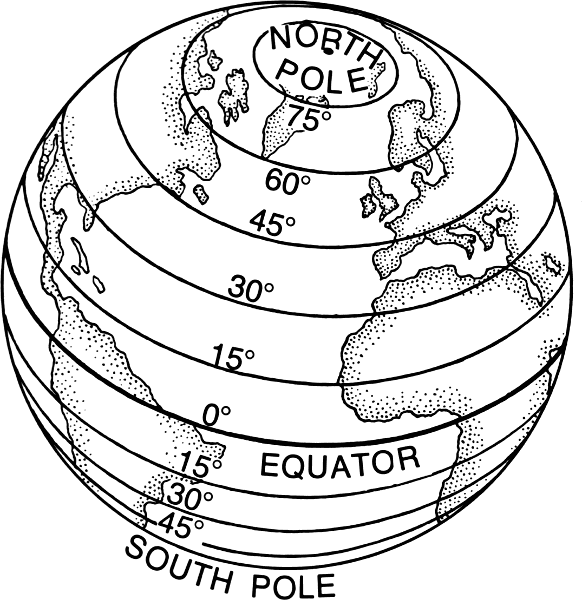 Essential Knowledge IMP-1.A.2
Longitude
Distance east or west of 0° 
Called meridians
Equal length arcs, not lines, because they converge, or meet, at the poles. Remember, lines of latitude do not meet because they are parallel. 
Important arcs to know
Prime meridian: 0° longitude and runs through Greenwich, England. This is pronounced Grin-itch.
International Date Line: 180° longitude
Note that the PM and IDL separate the earth into the eastern and western hemispheres.
Time Zones are about 15° apart (360° ÷ 24 hours = 15° per/hour)
Essential Knowledge IMP-1.A.2
Longitude
Why do you think Greenwich was picked to be 0° longitude? Click here to read about this topic.
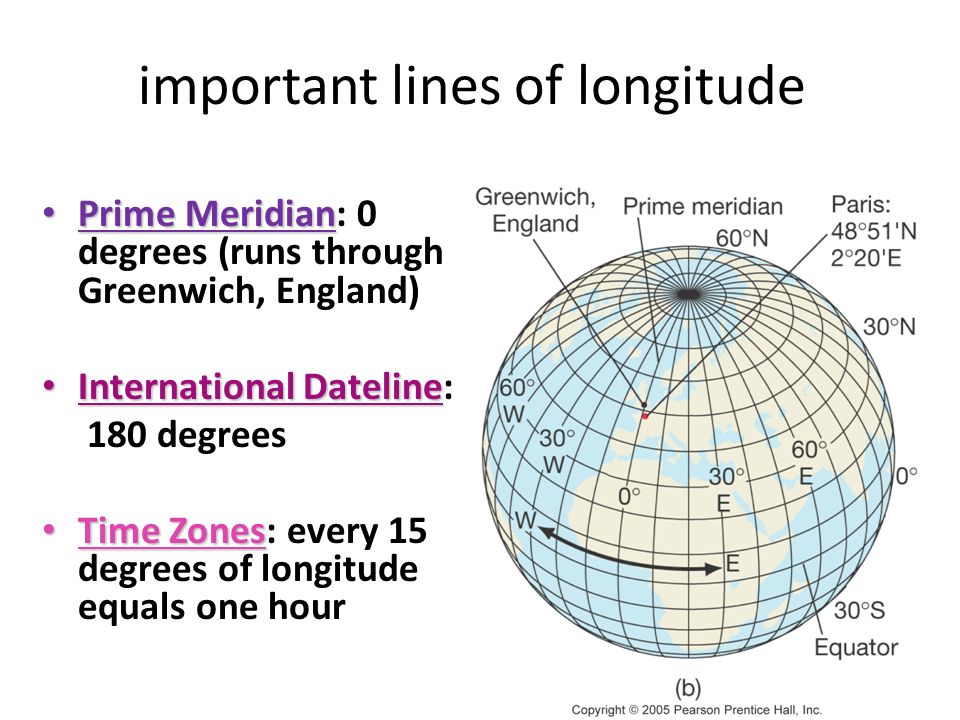 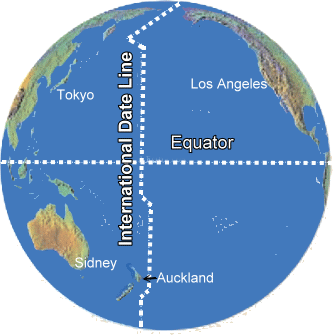 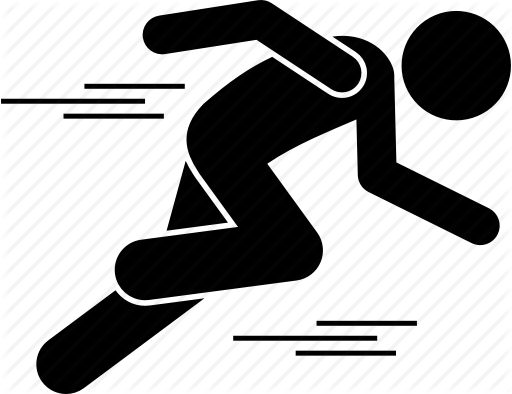 Quick Progress Check!
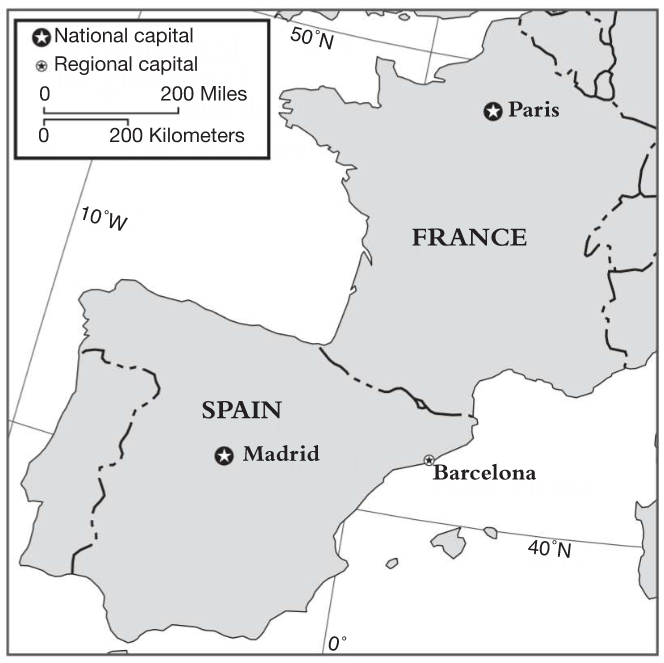 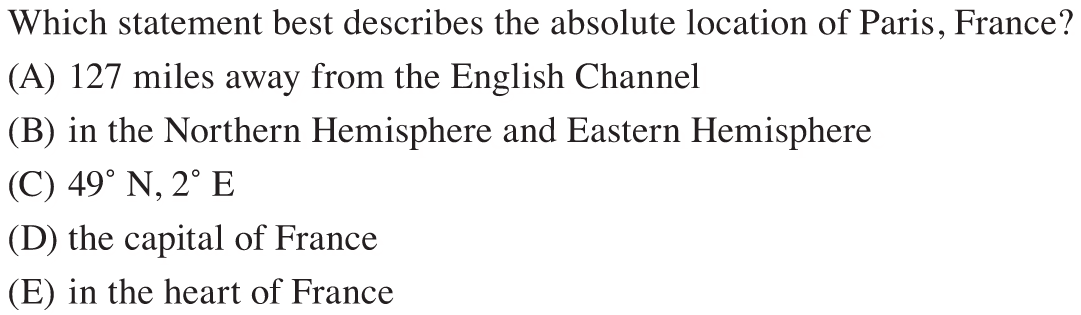 [Speaker Notes: C]
Essential Knowledge IMP-1.A.2
Types of spatial patterns represented on maps include absolute and relative distance and direction, clustering, dispersal, and elevation.
Relative Location
Where something is located in relation to other things.
Example: Orlando, Florida is located north of Miami and south of Jacksonville.
Example: the bank is located next to Target.
Notice that in order for a person to find the bank, they must know the location of Target.
Essential Knowledge IMP-1.A.2
Relative Location
Can change over time as accessibility changes.
Example: ghost towns (abandoned settlements) of the western United States once had relative locations near water sources (which dried up), along trade routes (which changed), or near mines (which closed).
Their relative locations lost the advantages (resources or trade) but their absolute locations remain the same.
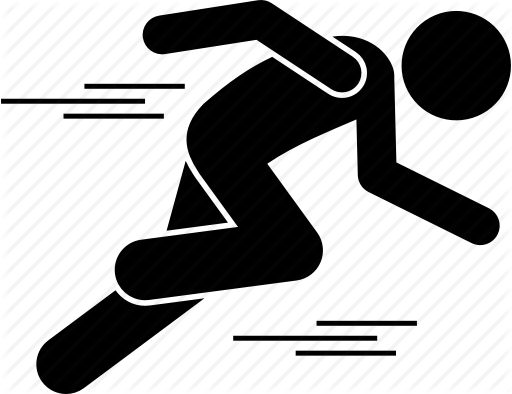 Quick Progress Check!
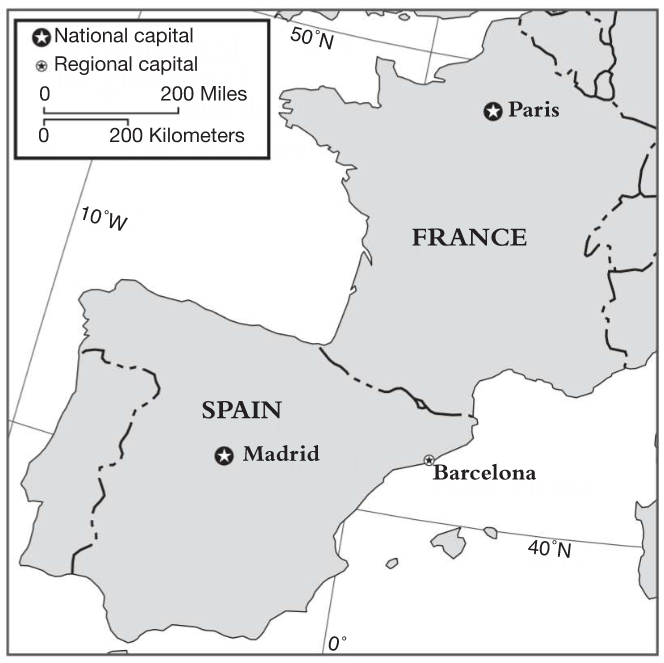 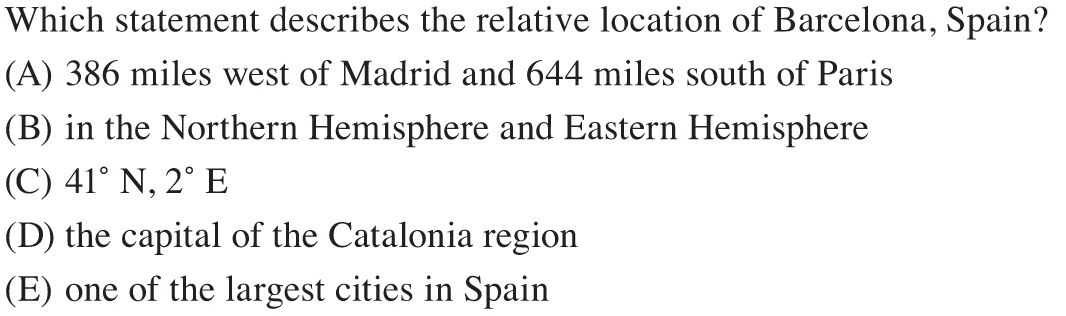 [Speaker Notes: A]
Essential Knowledge IMP-1.A.2
Types of spatial patterns represented on maps include absolute and relative distance and direction, clustering, dispersal, and elevation.
Map Scale
Maps are a reduction of the actual land it represents – a world map is not the size of the earth, right?
Scale is the ratio between the size of things in the real world and the size of those same things on the map.
Three types: cartographic, geographic, and scale of data.
Essential Knowledge IMP-1.A.2
Cartographic Scale
Refers to the way the map communicates the ratio of its size to the size of what it represents:
Words – one inch equals ten miles (2.5 inches would equal 25 miles on the surface of the earth
Ratio – 1/200,000 or 1:200,000 (1 unit on the map equals 200,000 units on the ground)
Line – length of the line indicates distance on the map
Note that the smaller the scale, the larger amount of area is covered and the less detail you will get.
If this confuses you, that’s okay! Just look at the fractions: which is smaller, 1/94 million or 1/1.3 million? 1/94 million is and that’s what makes it “small scale”.
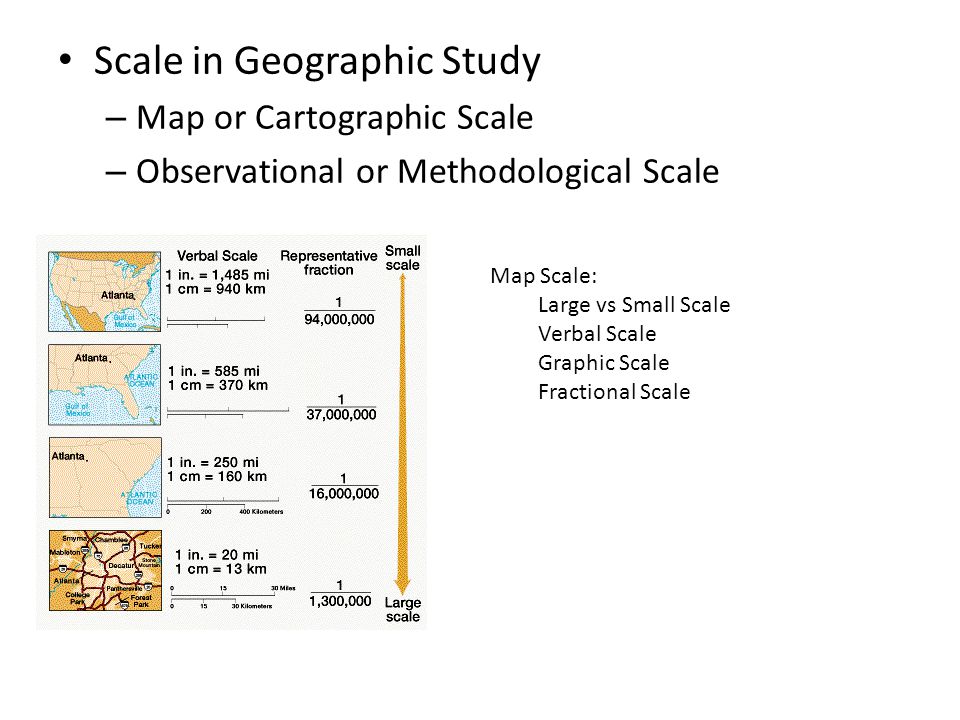 Essential Knowledge IMP-1.A.2
Geographic Scale
Sometimes called relative scale, it refers to the amount of territory that the map represents.
Global scale means a map of the entire planet.
Local scale means a map of a city. For example,  school attendance boundaries.
Why might a rise in unemployment might be explained differently depending on the scale?
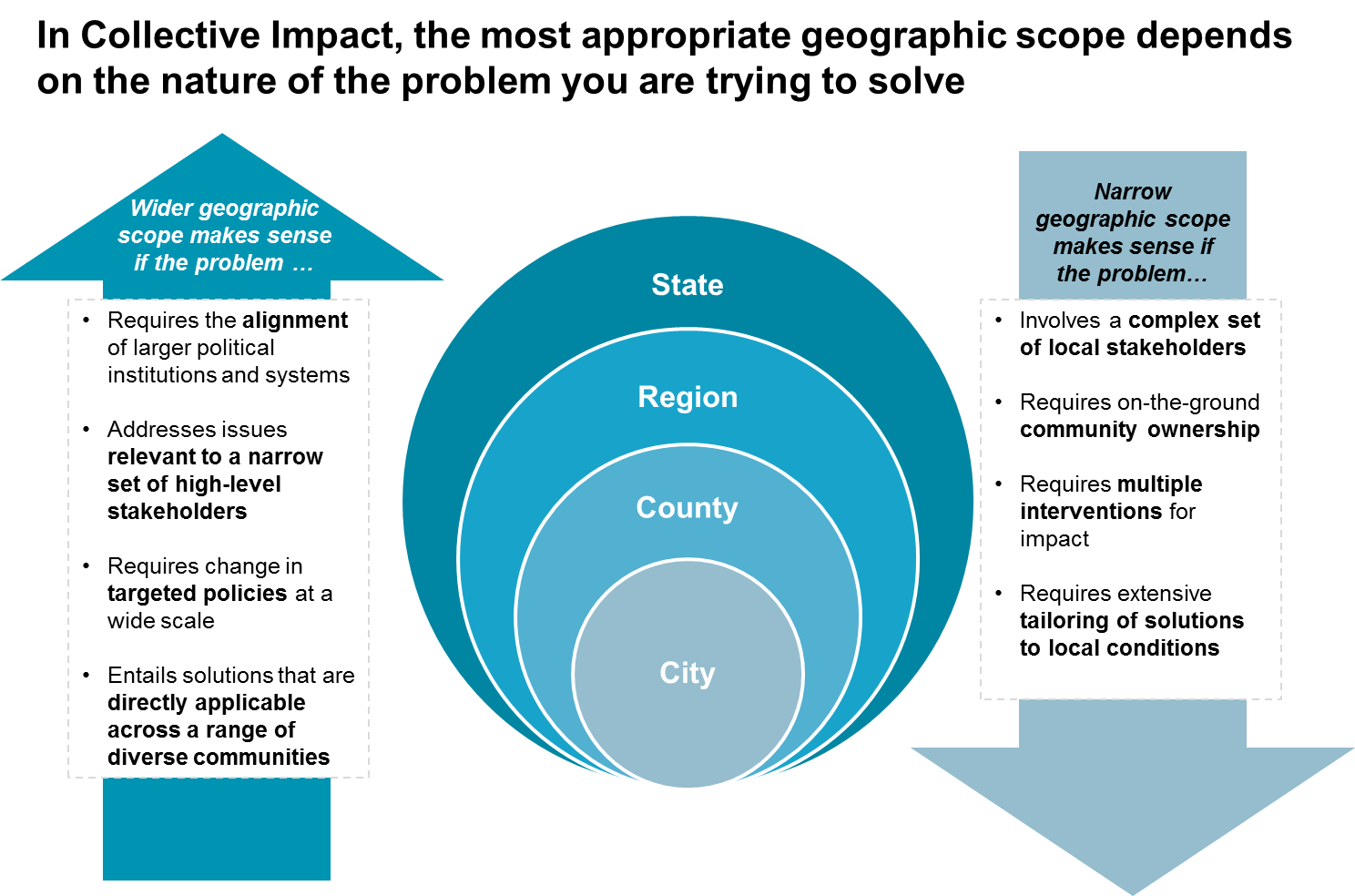 Essential Knowledge IMP-1.A.2
Scale of the Data
Look at the two maps of Australia. The scale of both maps is the same but the scale of the data is different.
What conclusions about the population density of Australia may you come to if you use the country level map?
How might those conclusions change when using the state and territorial level map?
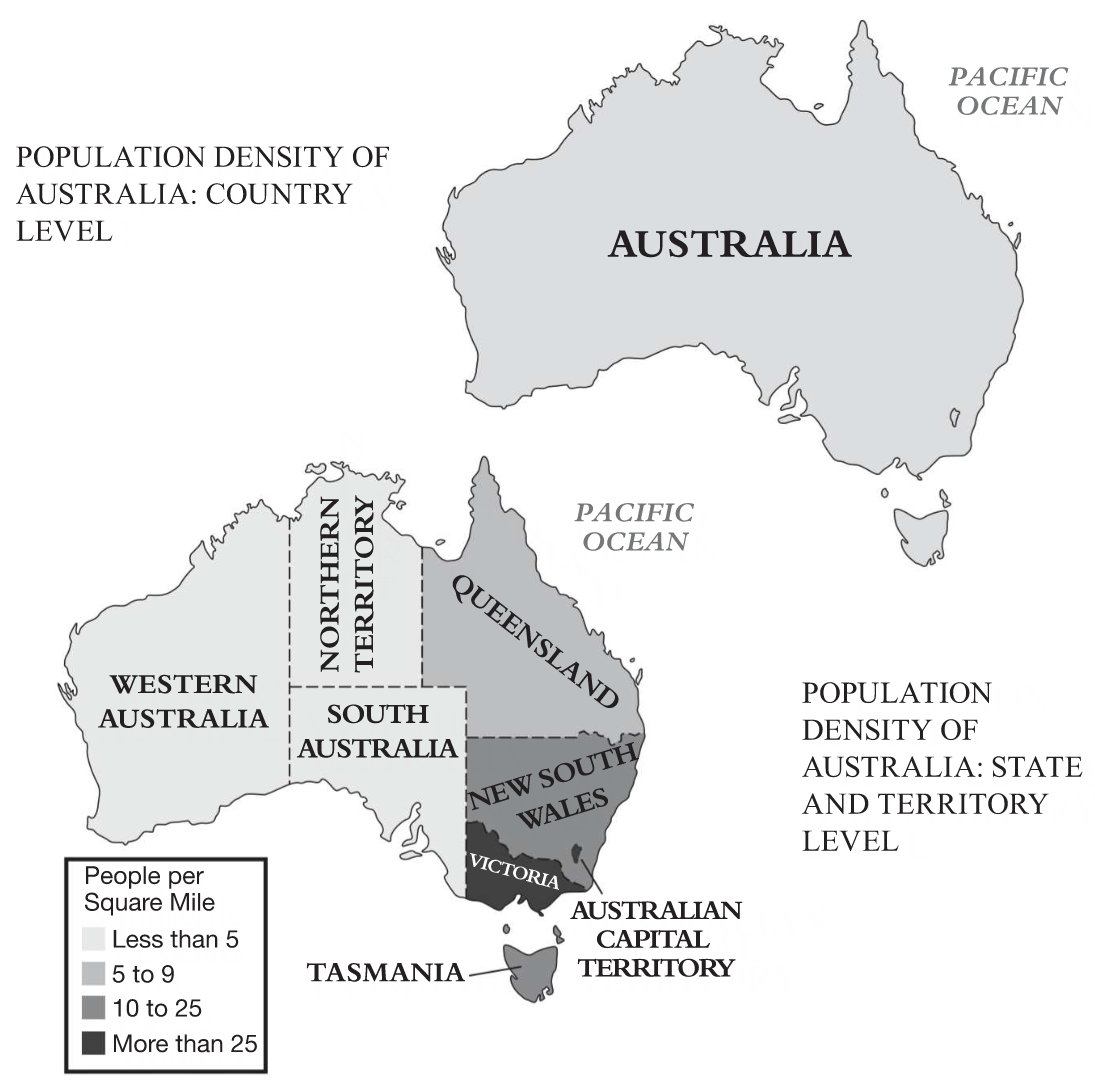 Essential Knowledge IMP-1.A.2
Types of spatial patterns represented on maps include absolute and relative distance and direction, clustering, dispersal, and elevation.
Clustered vs. Dispersed
Maps can show the clustering, or grouping, of a phenomenon or can show the dispersal, or the scattering, or a phenomenon.
What is an example of a phenomenon where you would expect the map to reflect clustering?
What about dispersal?
[Speaker Notes: Clustering can include men/women between 18-24 in a college town, urban centers, world population along the coasts, etc.
Dispersal can include rural living, farmers in a developed country, etc.]
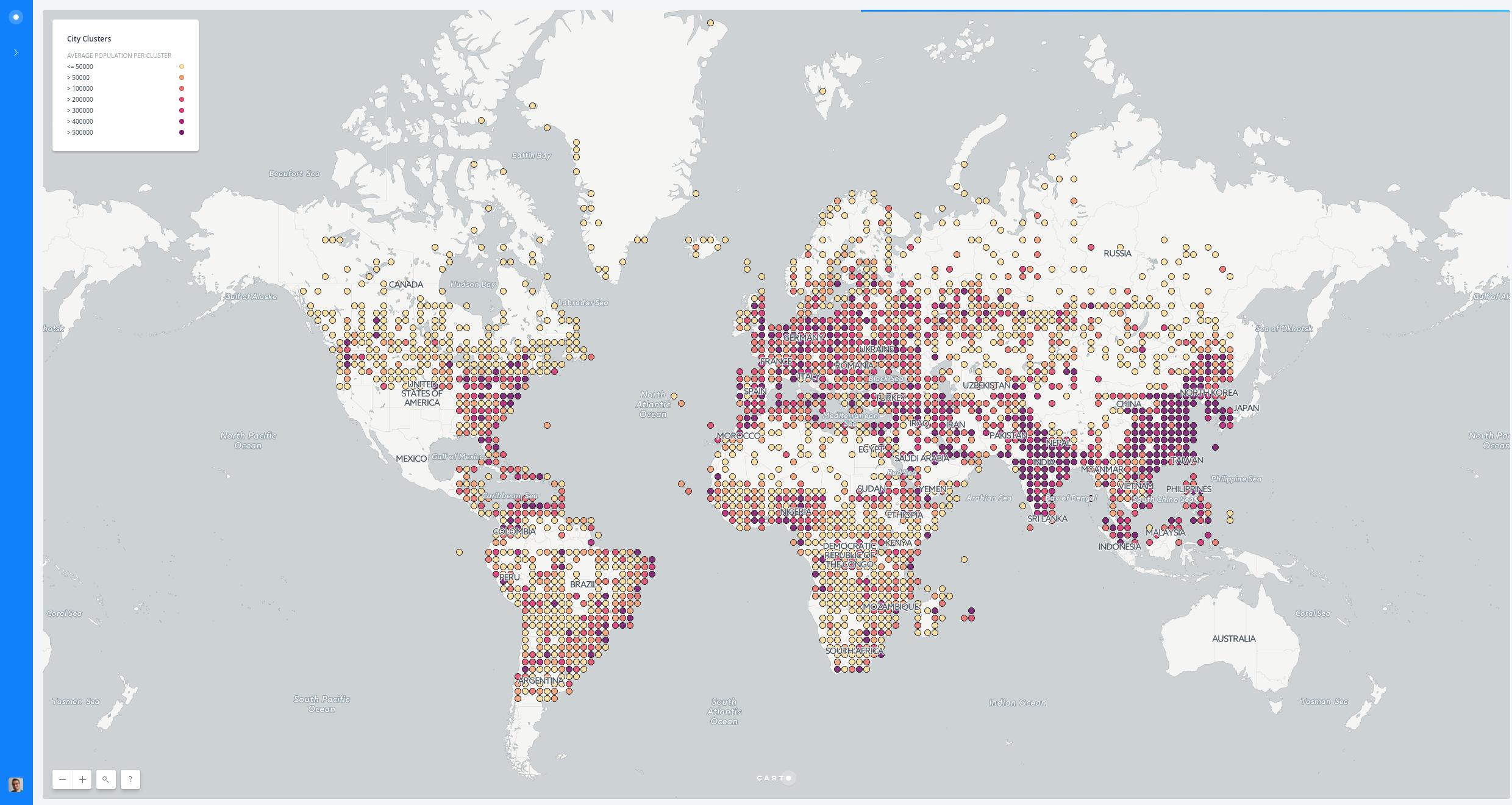 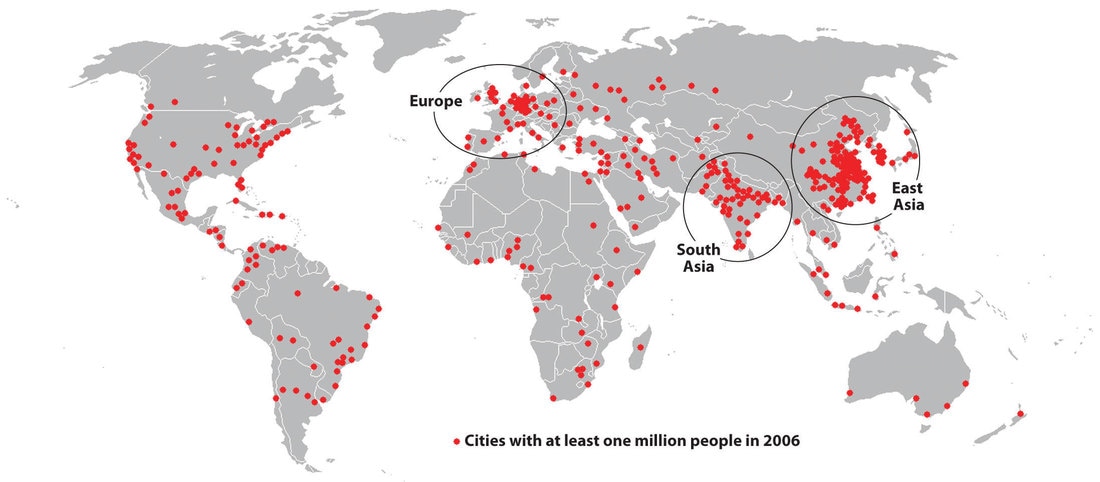 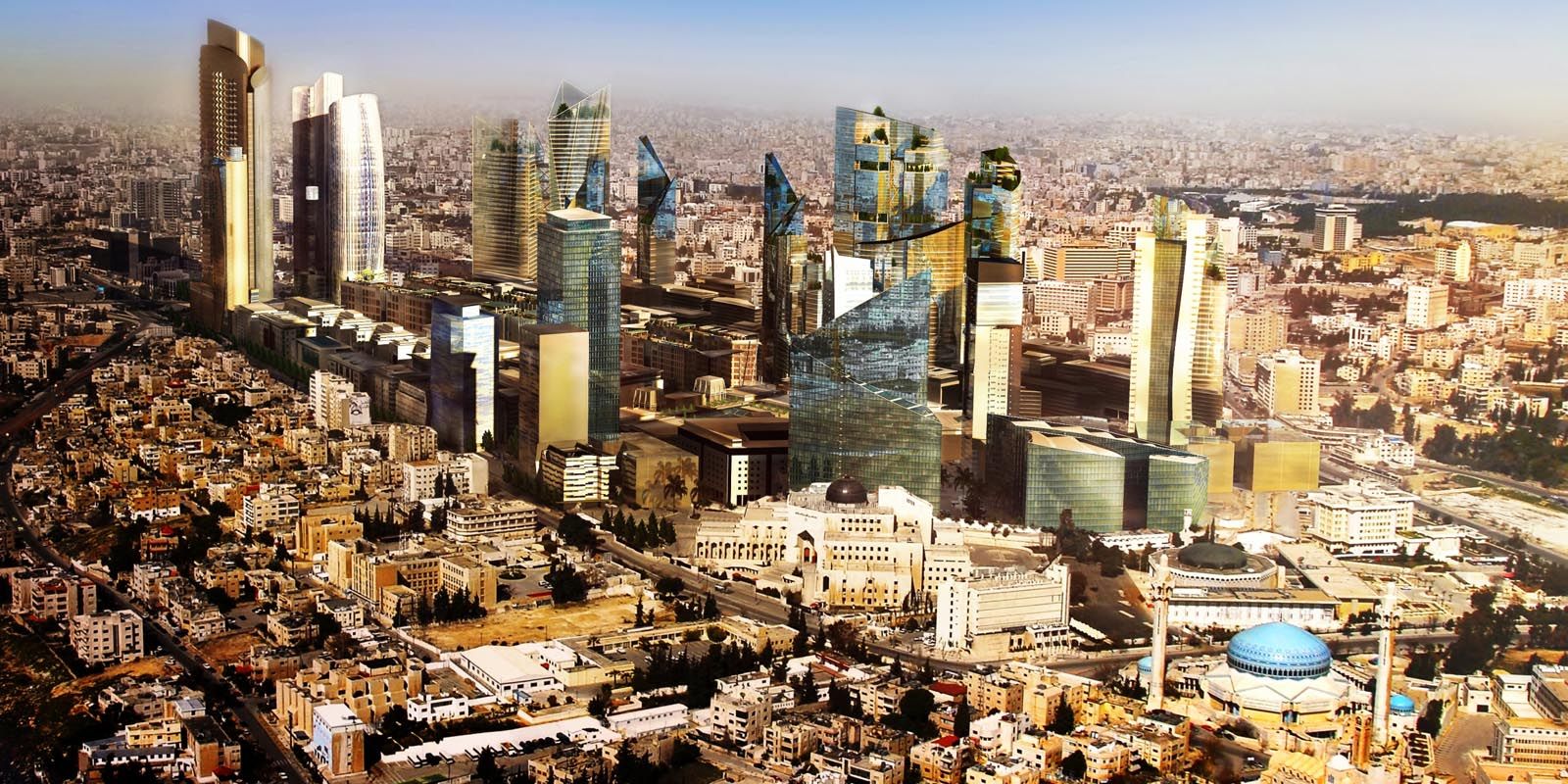 [Speaker Notes: Jordan]
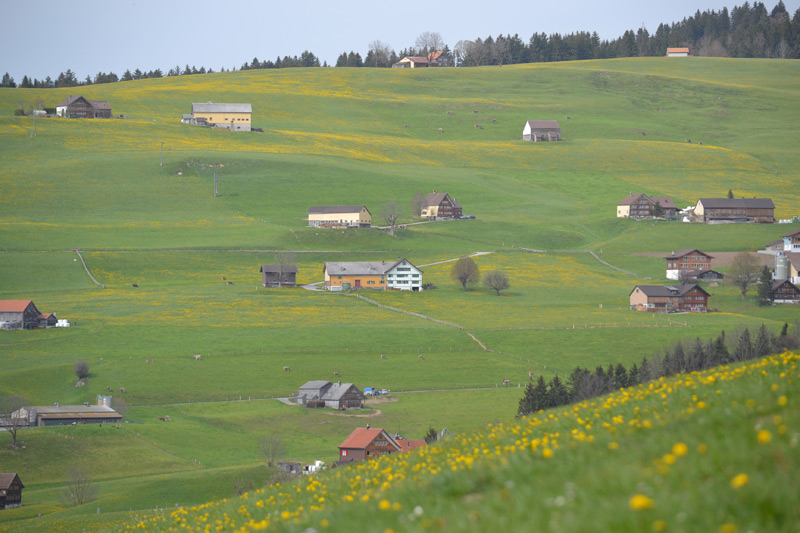 [Speaker Notes: Jordan]
Essential Knowledge IMP-1.A.2
Types of spatial patterns represented on maps include absolute and relative distance and direction, clustering, dispersal, and elevation.
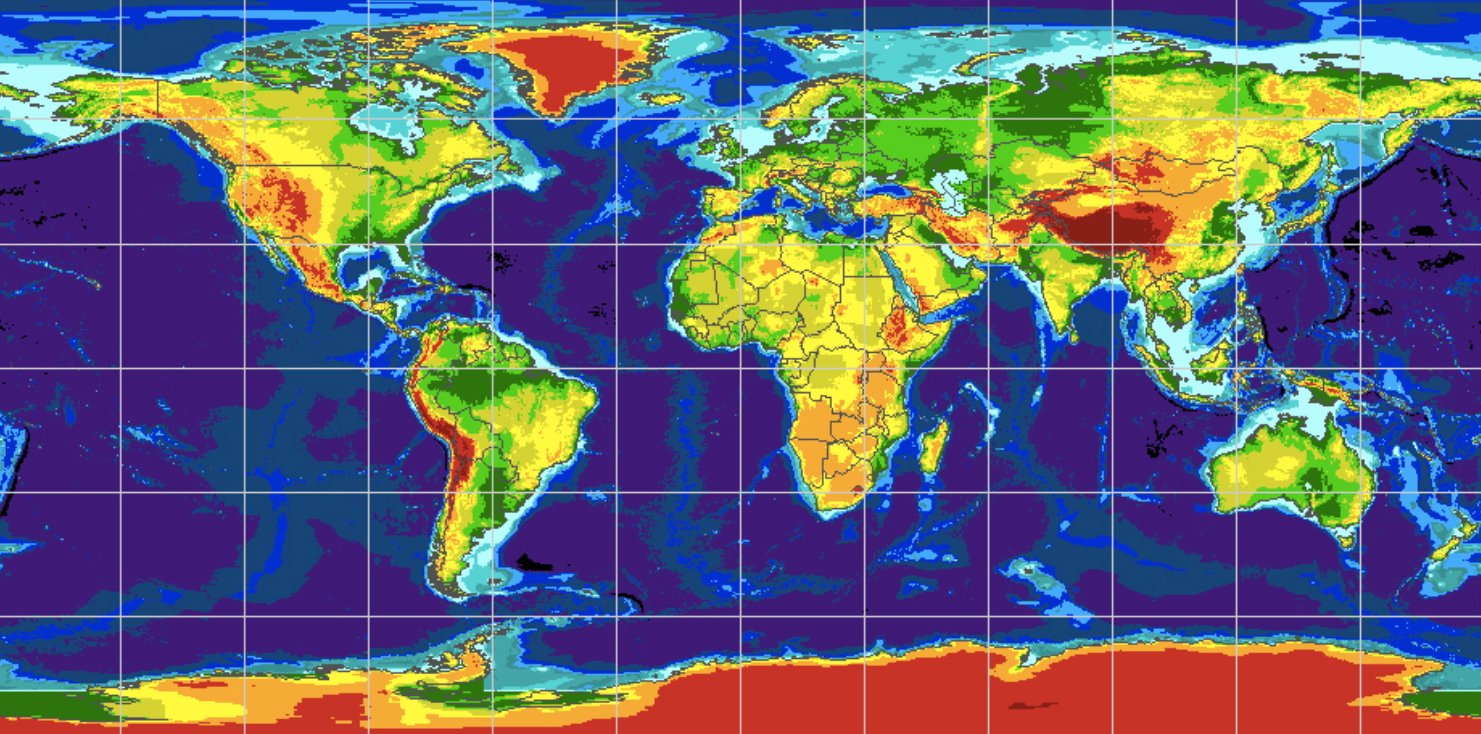 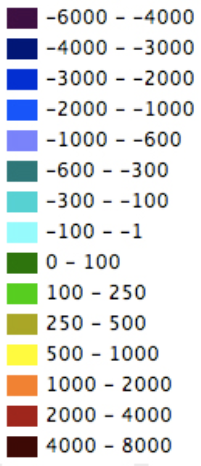 Essential Knowledge IMP-1.A.3
All maps are selective in information; map projections inevitably distort spatial relationships in shape, area, distance, and direction.
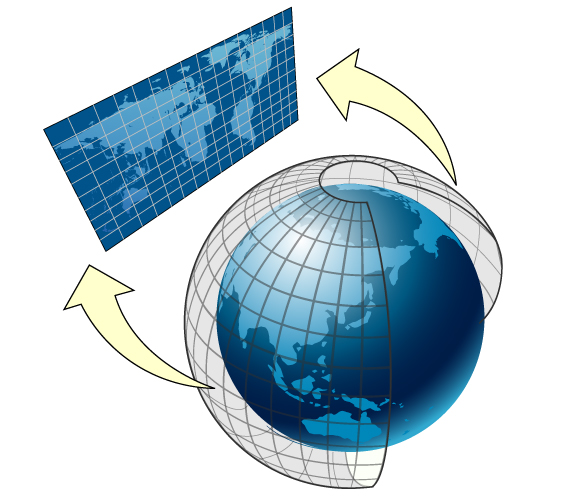 Map Projection
Definition: the process of showing a curved surface (the earth) on a flat surface (a map). In other words, taking a 3-dimensional object and making it 2-dimensional.
Link to NASA’s map projections
Essential Knowledge IMP-1.A.3
Distortions
During the process of projection, the globe is transferred to a map using a gridding process similar to the one below.
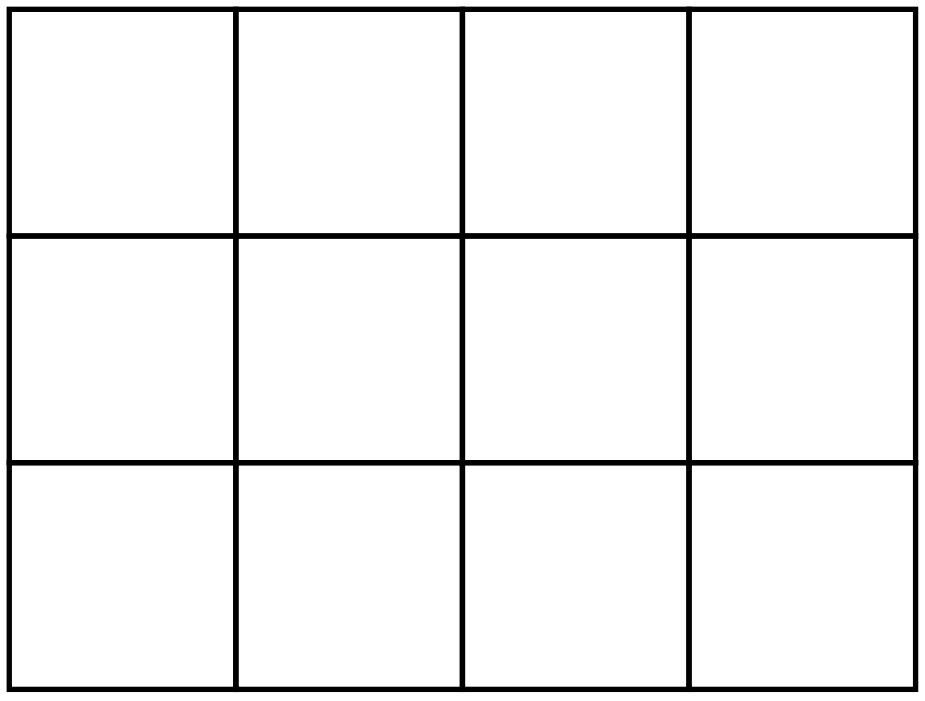 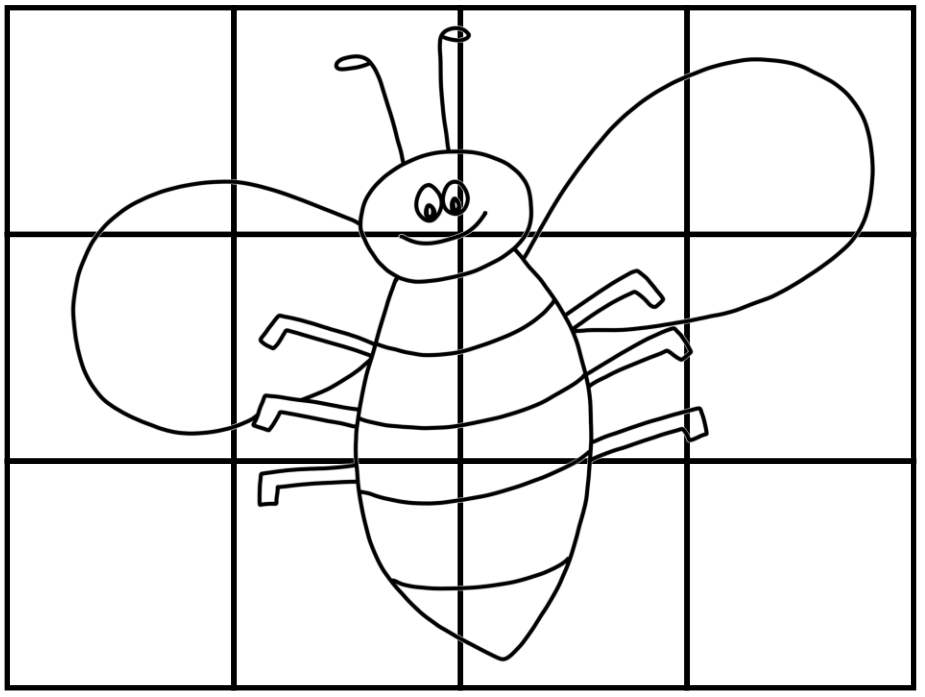 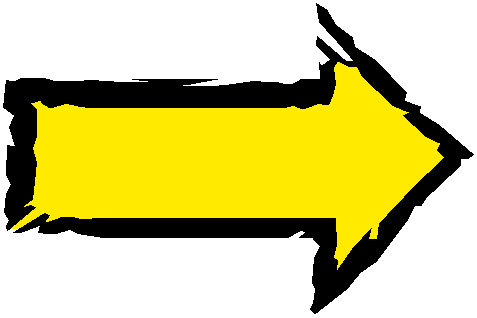 Essential Knowledge IMP-1.A.3
Distortions
However, if you look at the grid on the globe, you will notice that they are not perfect squares like the map we are used to seeing. As a result, depending on the type of projection, the new image will be distorted and inaccurate.




There are four distortions and they use the acronym SADD – shape, area, distance, and direction. It is important to understand that every projection has distortion but at least one part of SADD must be preserved.
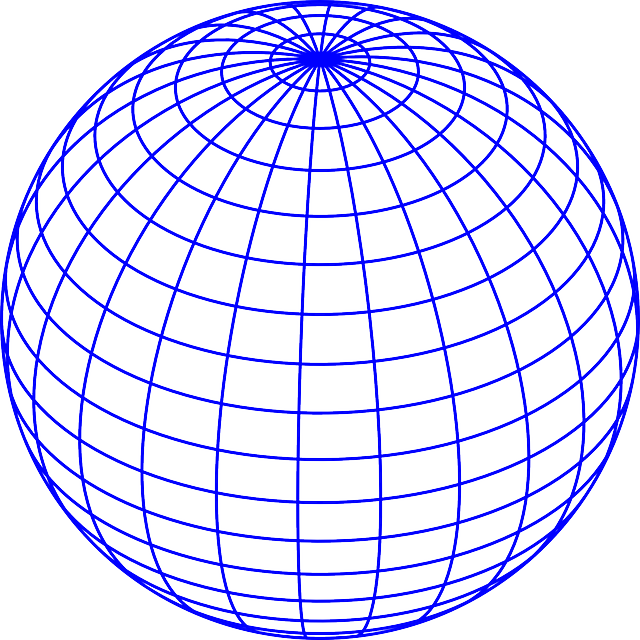 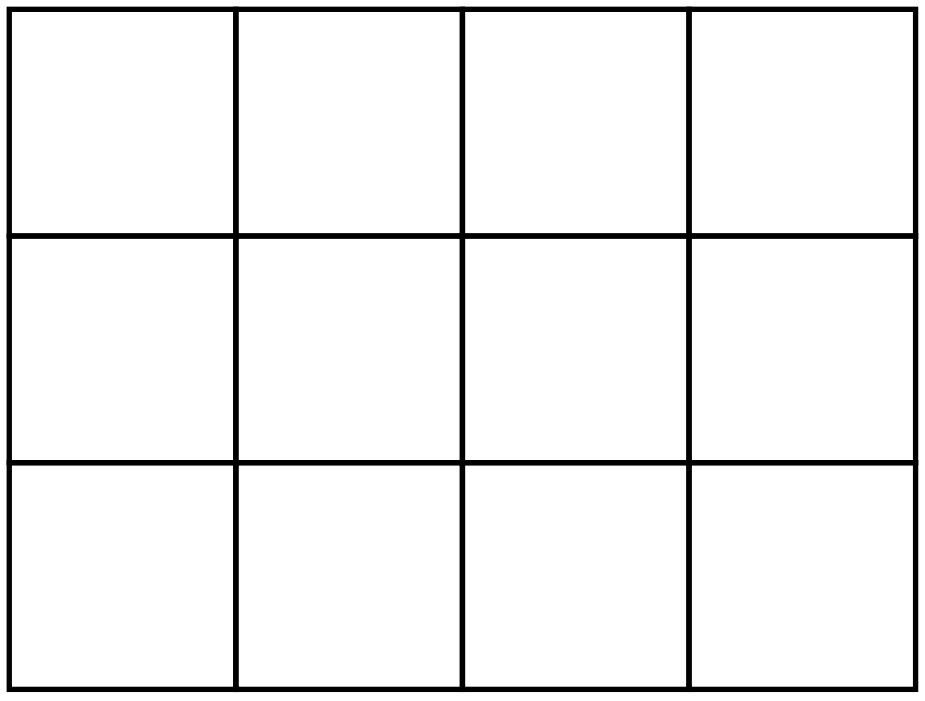 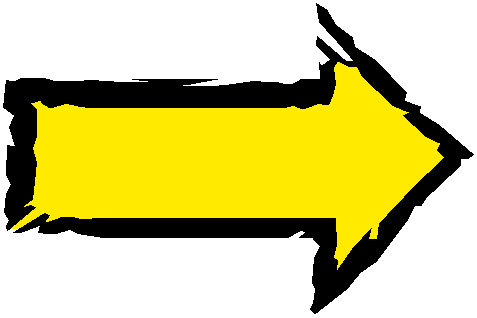 Essential Knowledge IMP-1.A.3
Example 1: Mercator Projection
Purpose: navigation
Strengths: directions are accurate; lines of latitude and longitude meet at right angles
Distortion: distance between lines of longitude appear consistent; land masses near the poles appear large.
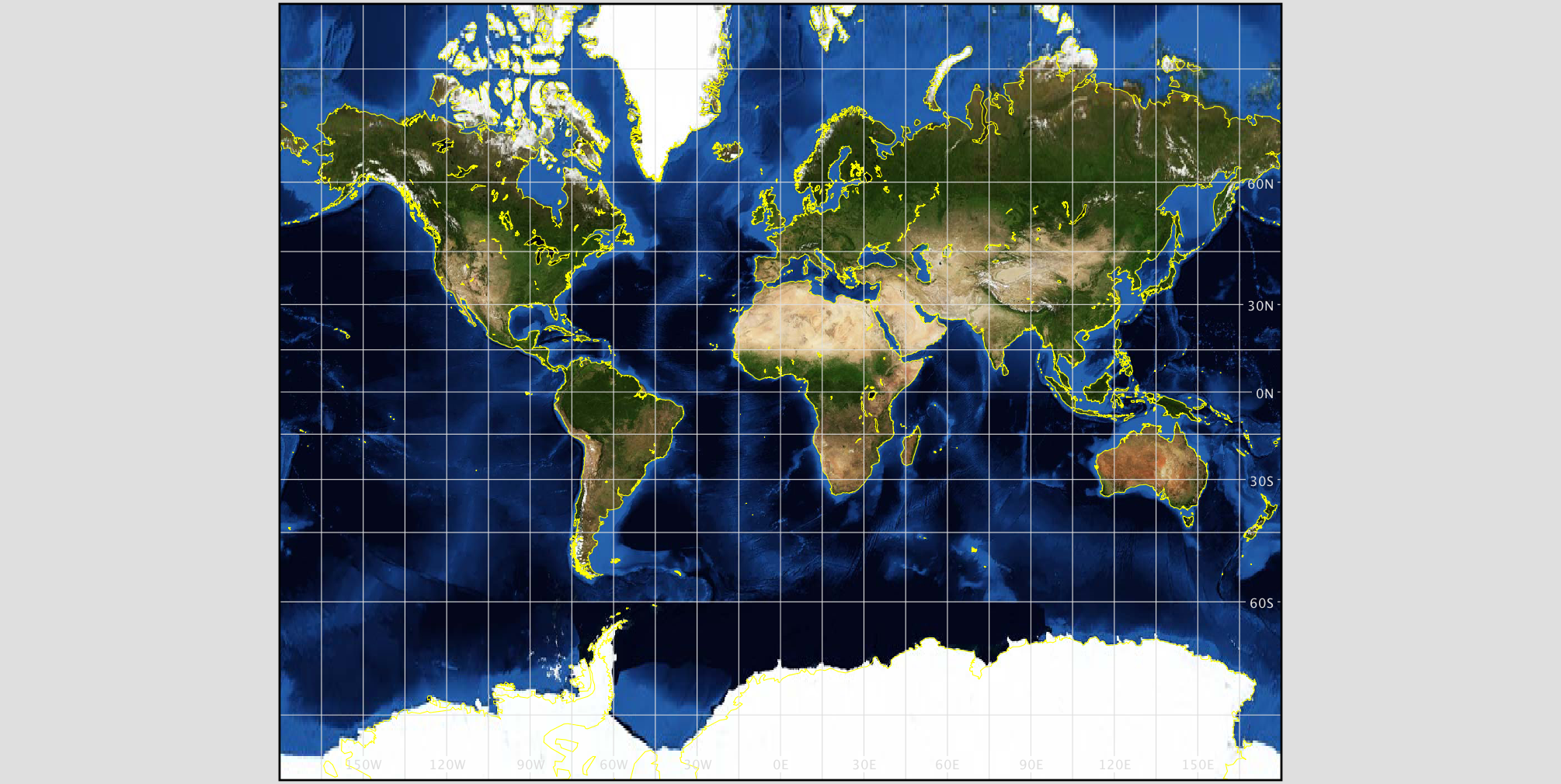 Essential Knowledge IMP-1.A.3
Example 2: Peters Projection
Purpose: spatial distributions related to area
Strengths: sizes of landmasses are accurate
Distortion: shapes are inaccurate, especially near the poles.
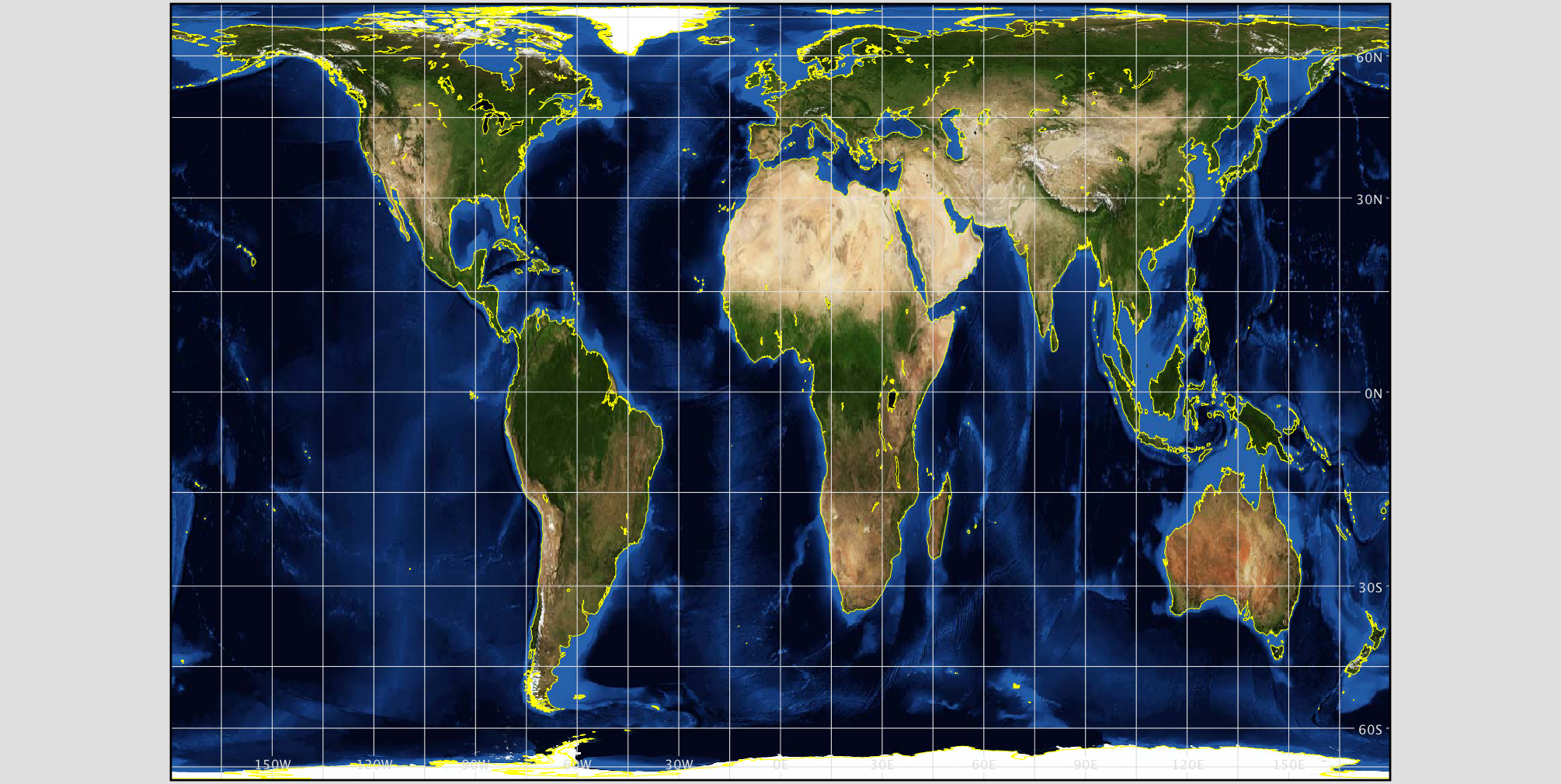 Essential Knowledge IMP-1.A.3
Peters Projection over Mercator Projection
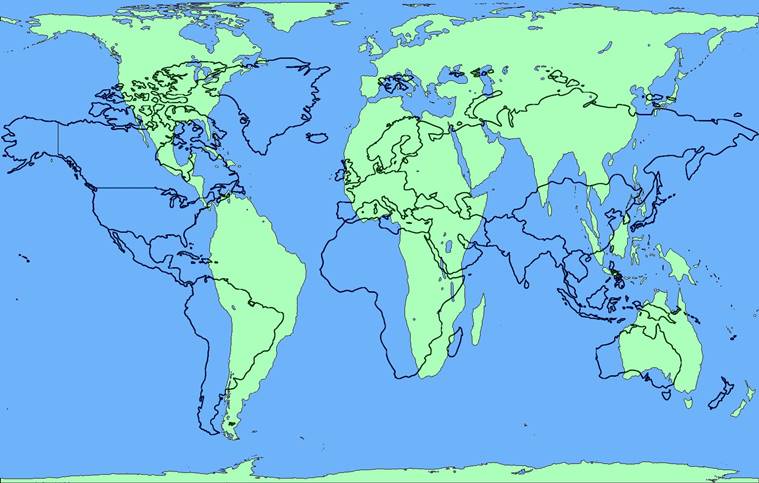 Essential Knowledge IMP-1.A.3
Example 3: Conic
Purpose: general use in midlatitude countries.
Strengths: lines of longitude converge; lines of latitude are curved; size and shape are close to reality.
Distortion: directions are not constant; longitude lines converge at one pole.
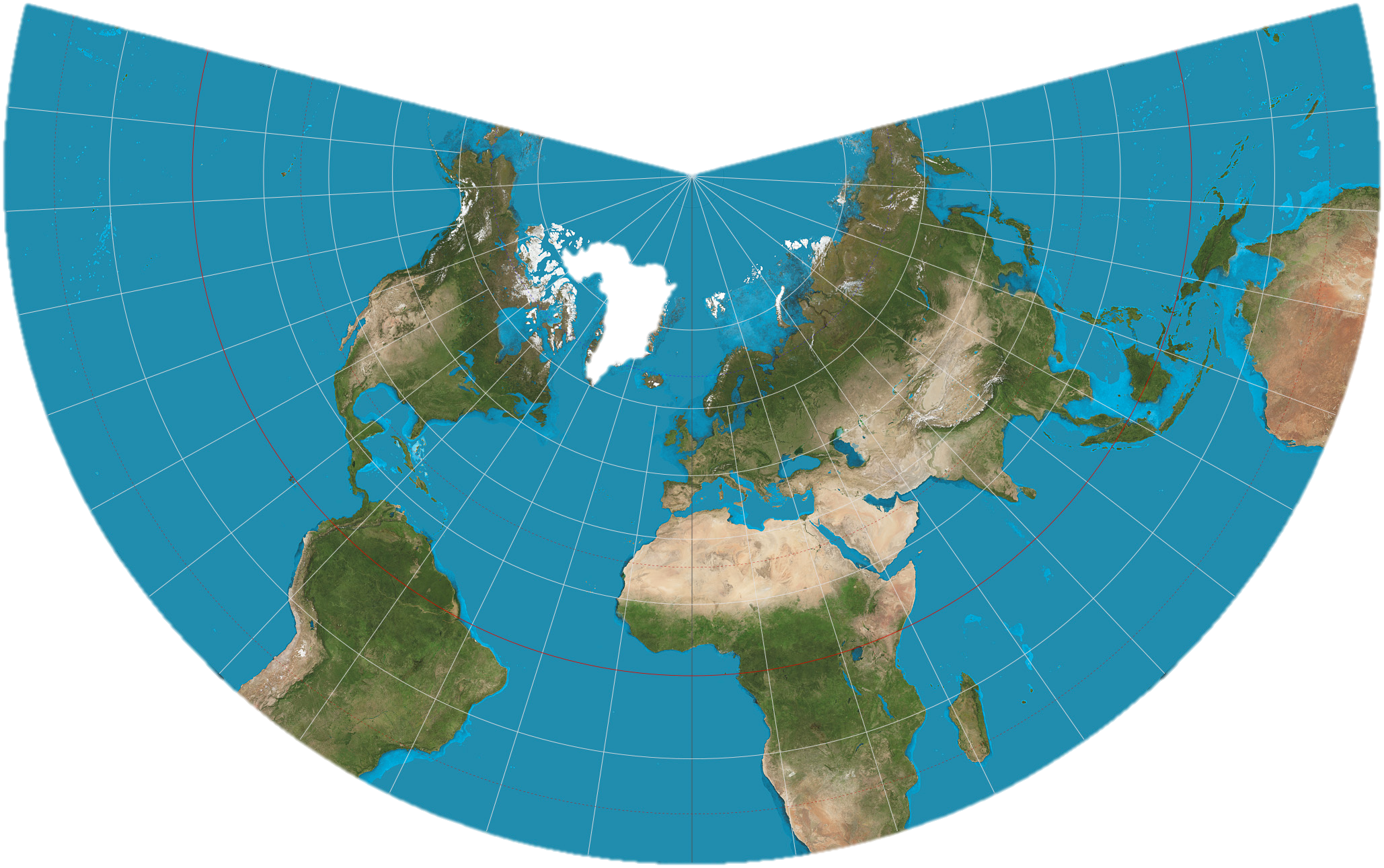 Essential Knowledge IMP-1.A.3
Example 4: Goode-Homolosine
Purpose: spatial distribution
Strengths: area and shape are preserved
Distortion: interrupts the oceans
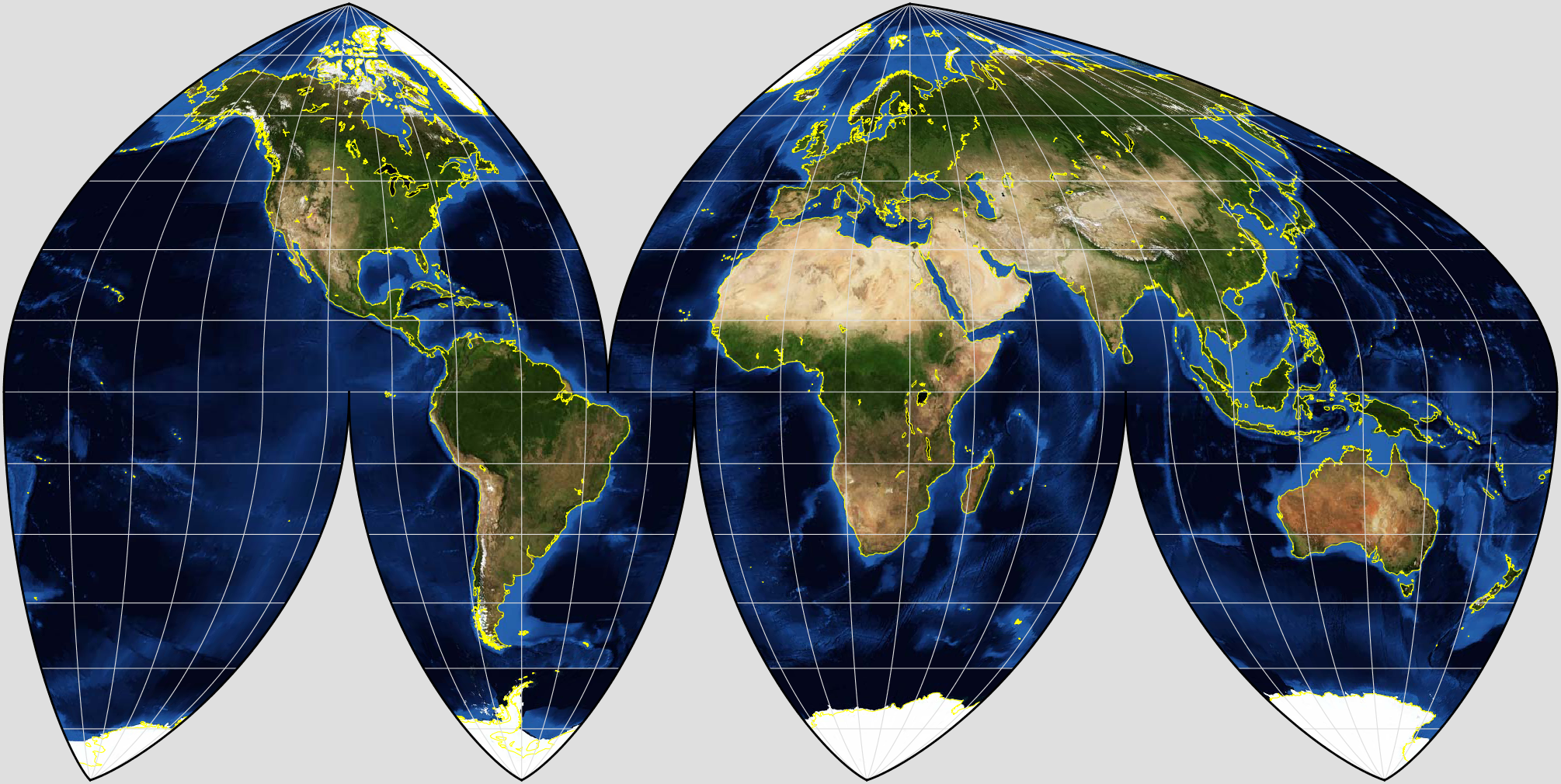 Essential Knowledge IMP-1.A.3
Example 5: Robinson
Strengths: size is closer to accurate; ocean sizes look more accurate.
Distortion: Antarctica looks very large and Greenland looks flattened north to south.
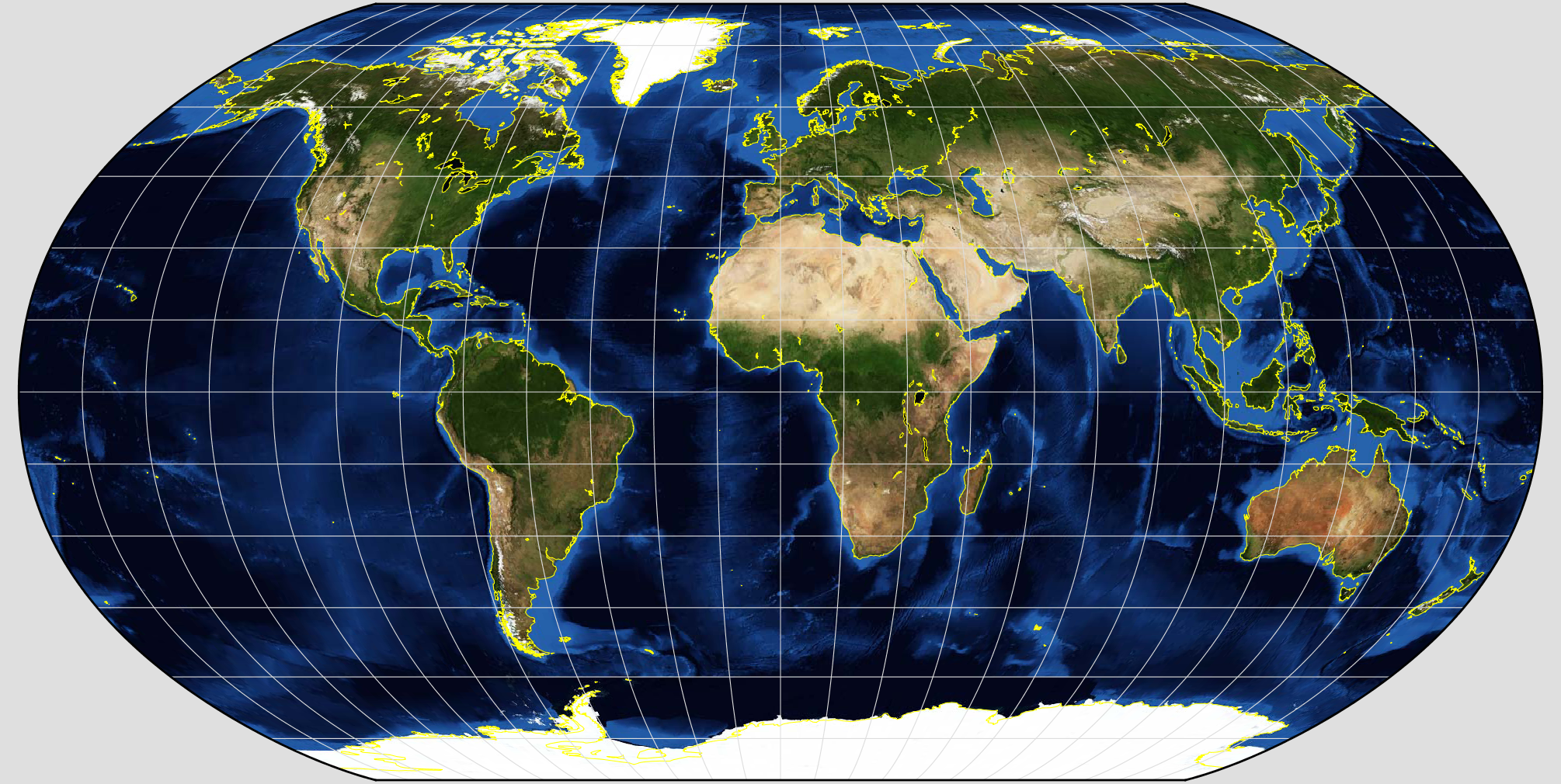